Catching Fire
Screen Shots
Flight Dates: 10/1 – 11/13
Catching Fire Next Movie social
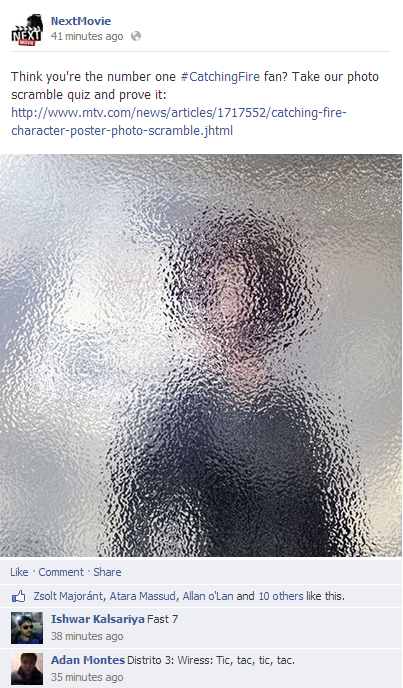 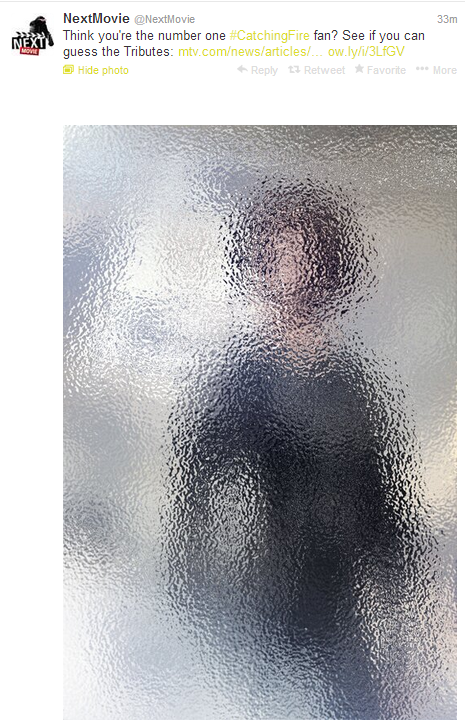 https://twitter.com/NextMovie/status/402497375979470848
https://www.facebook.com/photo.php?fbid=695203020492372&set=a.157410364271643.31071.121080177904662&type=1
Catching fire mtv editorial
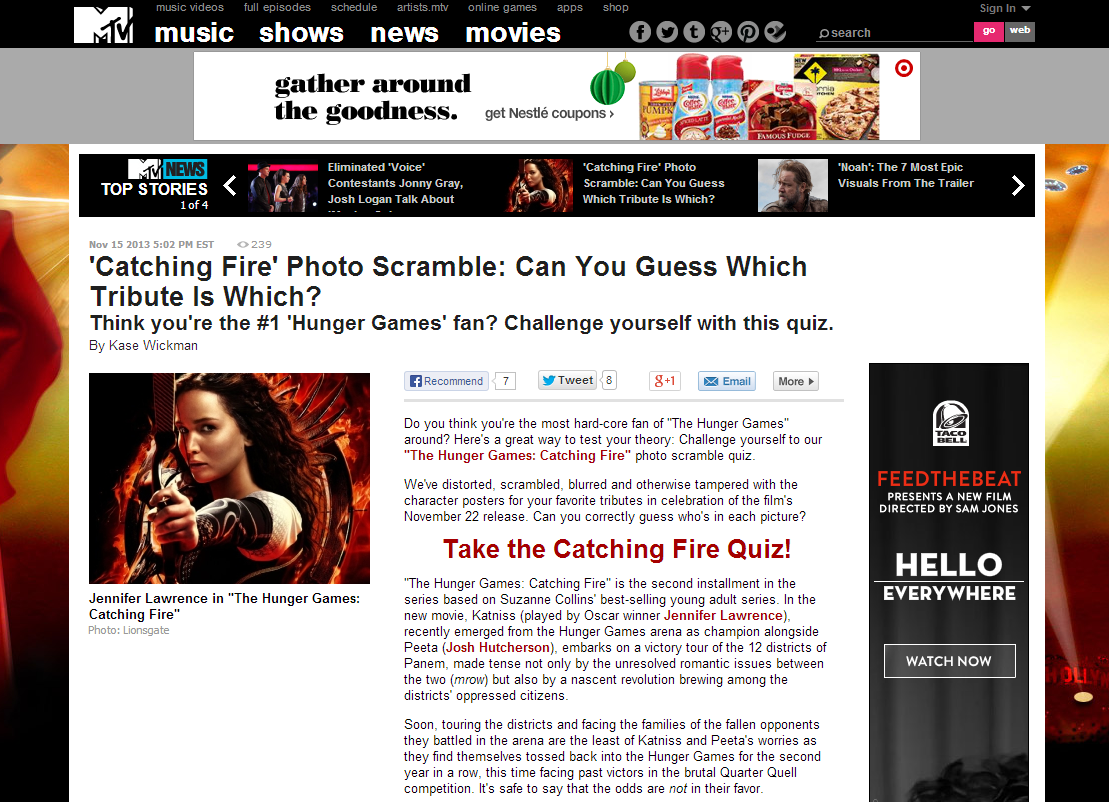 Catching Fire Social
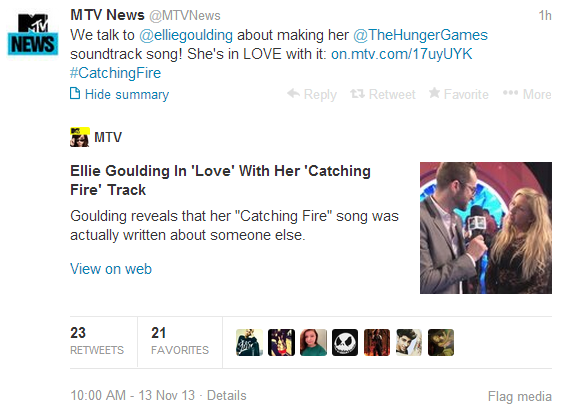 Catching Fire Social
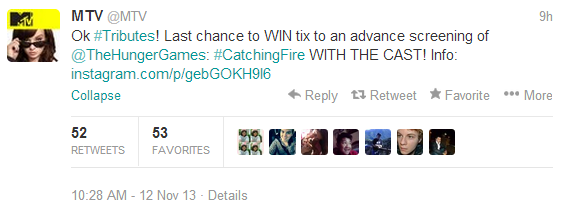 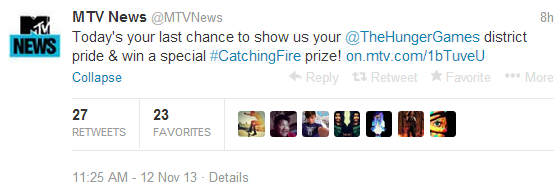 Catching Fire  Promotional tweets
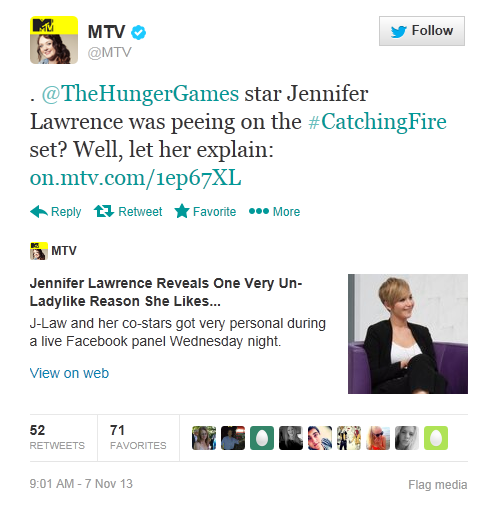 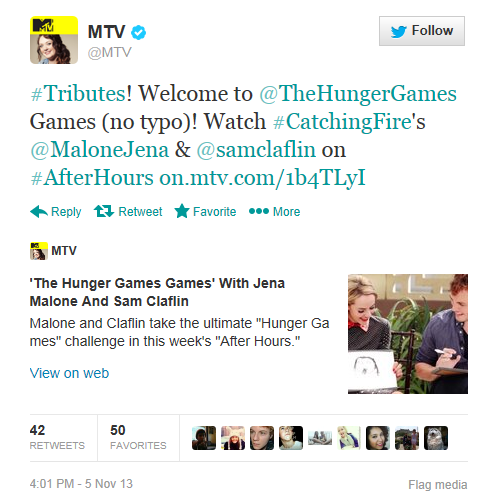 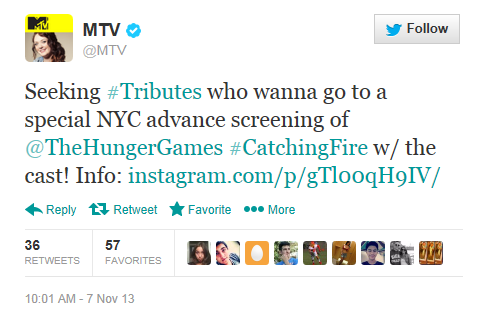 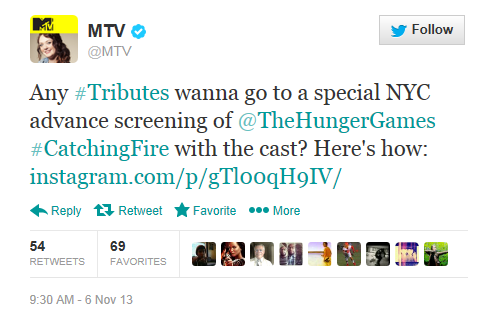 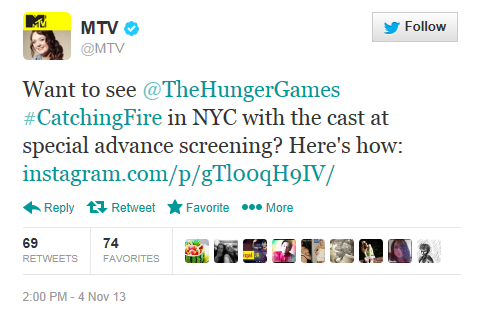 [Speaker Notes: https://twitter.com/MTV/status/398495531745681409

https://twitter.com/MTV/status/398140324620800000

https://twitter.com/MTV/status/398510508665741313

https://twitter.com/MTV/status/397876323894718464

https://twitter.com/MTV/status/397483433020391424]
Catching Fire Beginners Guide Editorial
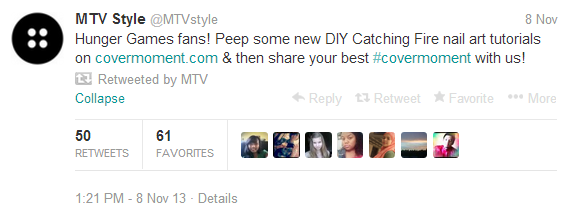 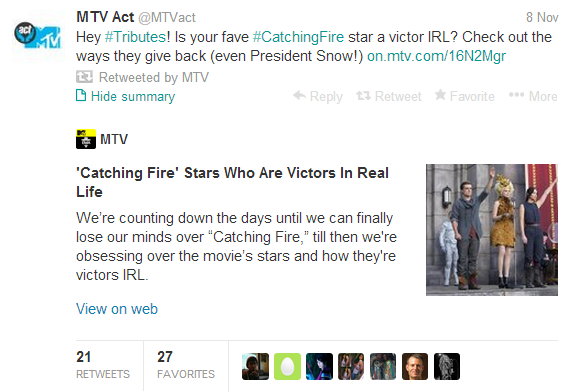 Catching Fire 11/4 Social Posts
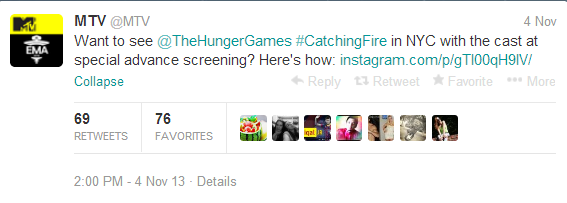 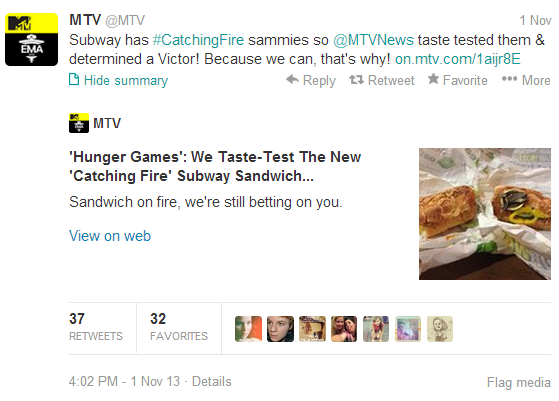 Catching Fire 11/6  - 11/5 Social Posts
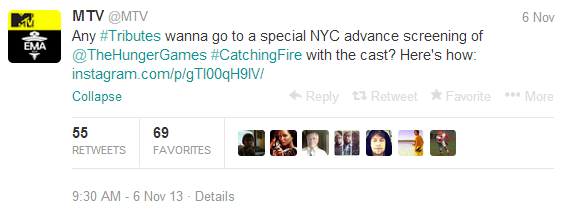 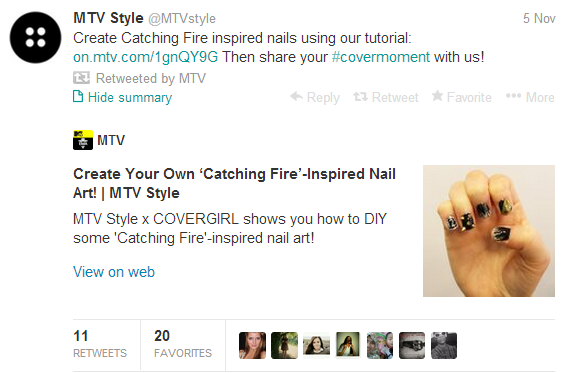 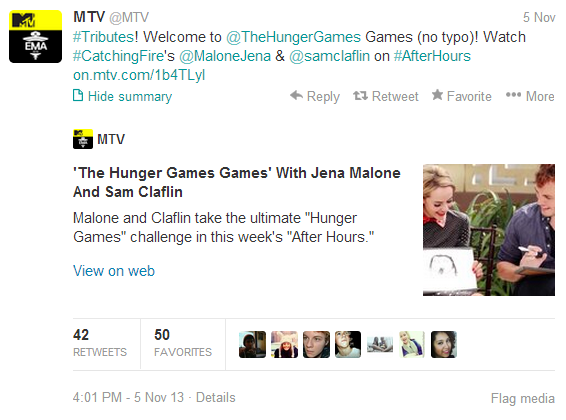 Catching Fire 11/7 Social Posts
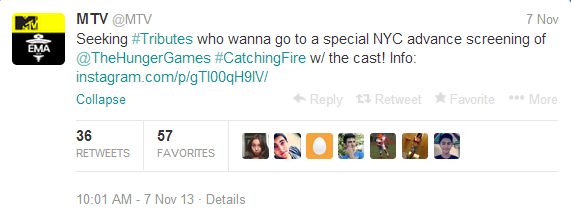 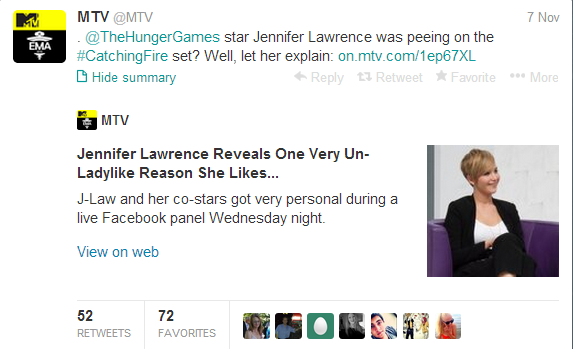 Catching Fire 11/8 Social Posts
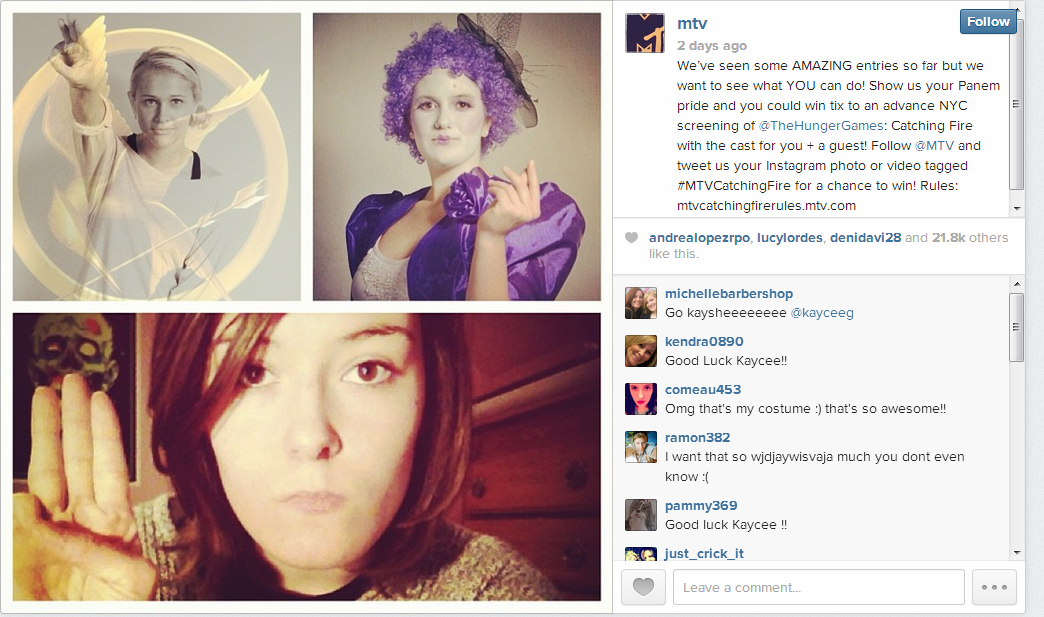 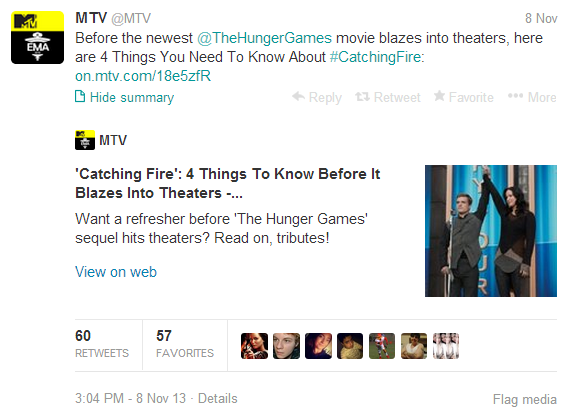 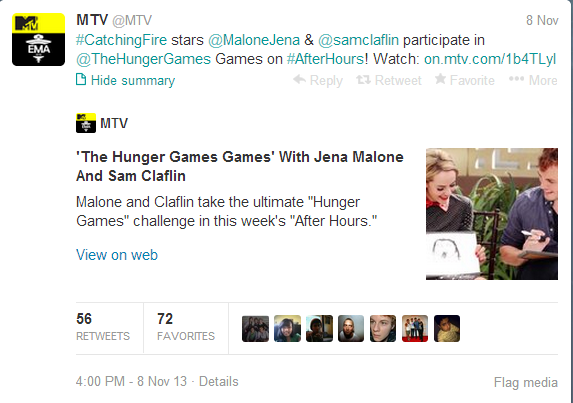 Catching Fire Beginners Guide Editorial
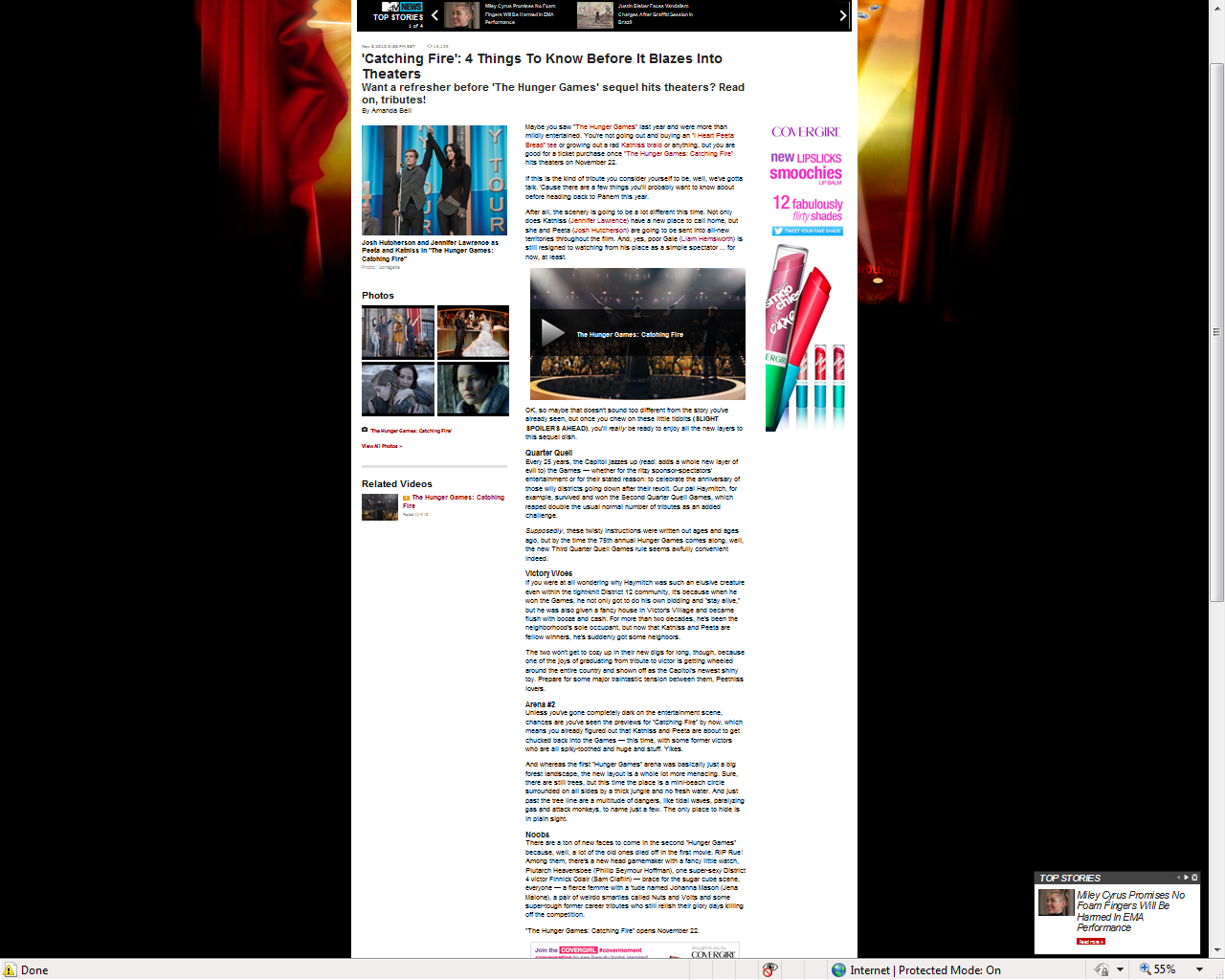 Social Posts 11/6
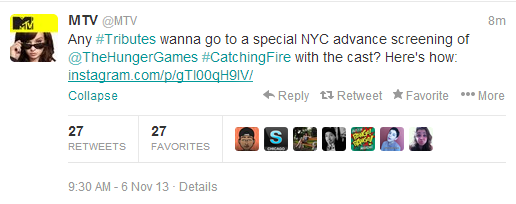 https://twitter.com/MTV/status/398140324620800000
Social Posts 11/5
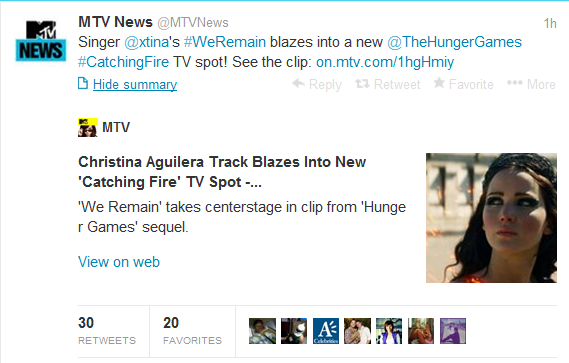 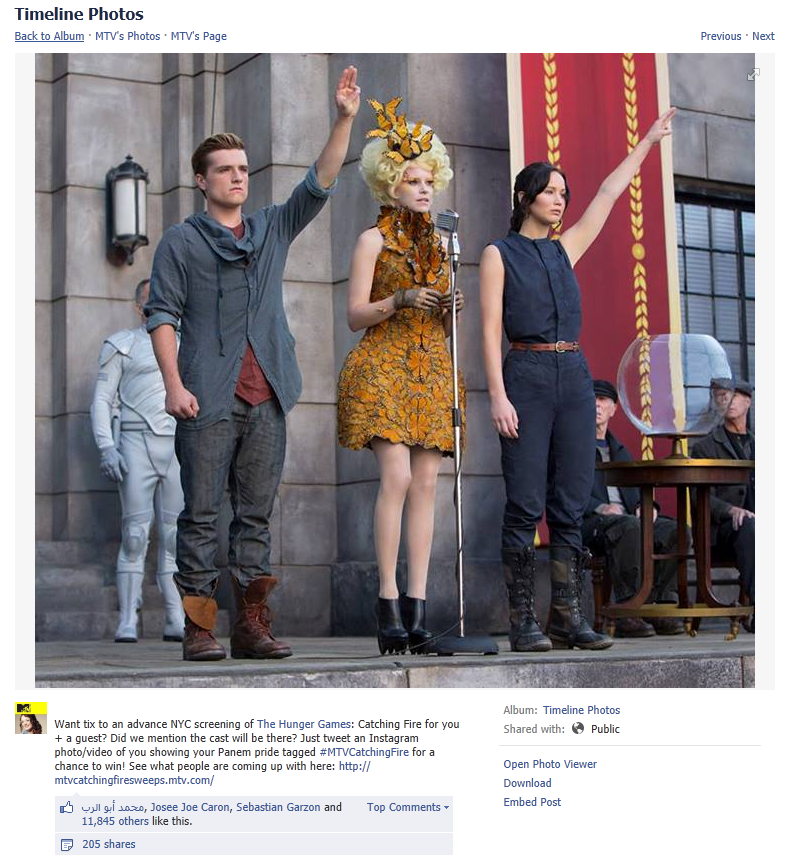 https://twitter.com/MTVNews/status/397796847261323264
https://www.facebook.com/MTV#!/photo.php?fbid=10151691773866701&set=a.75020081700.87864.7245371700&type=1
Catching Fire Promo Touts and Promotion
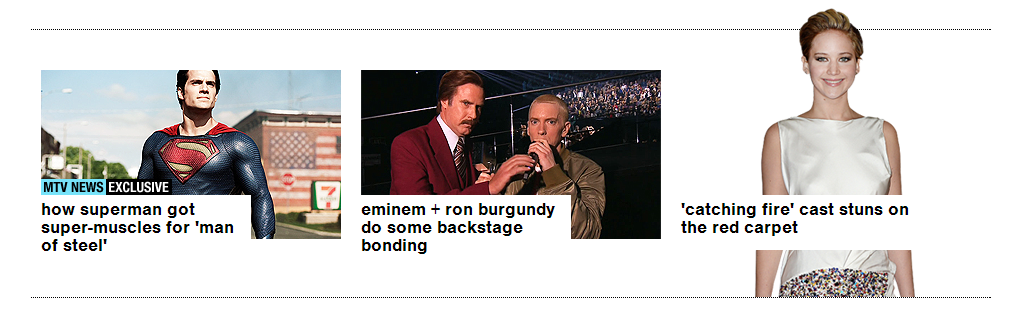 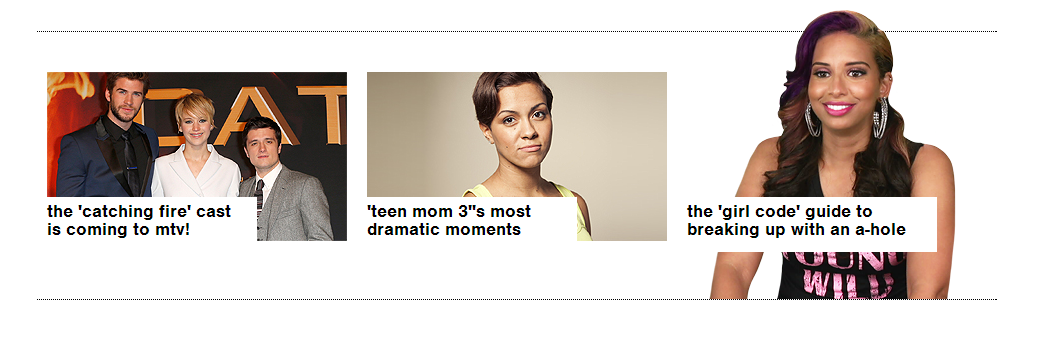 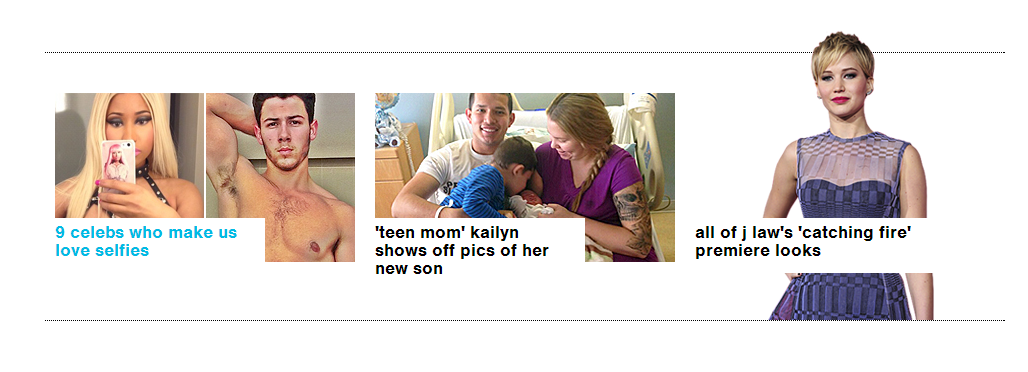 Catching Fire Promo Touts and Promotion
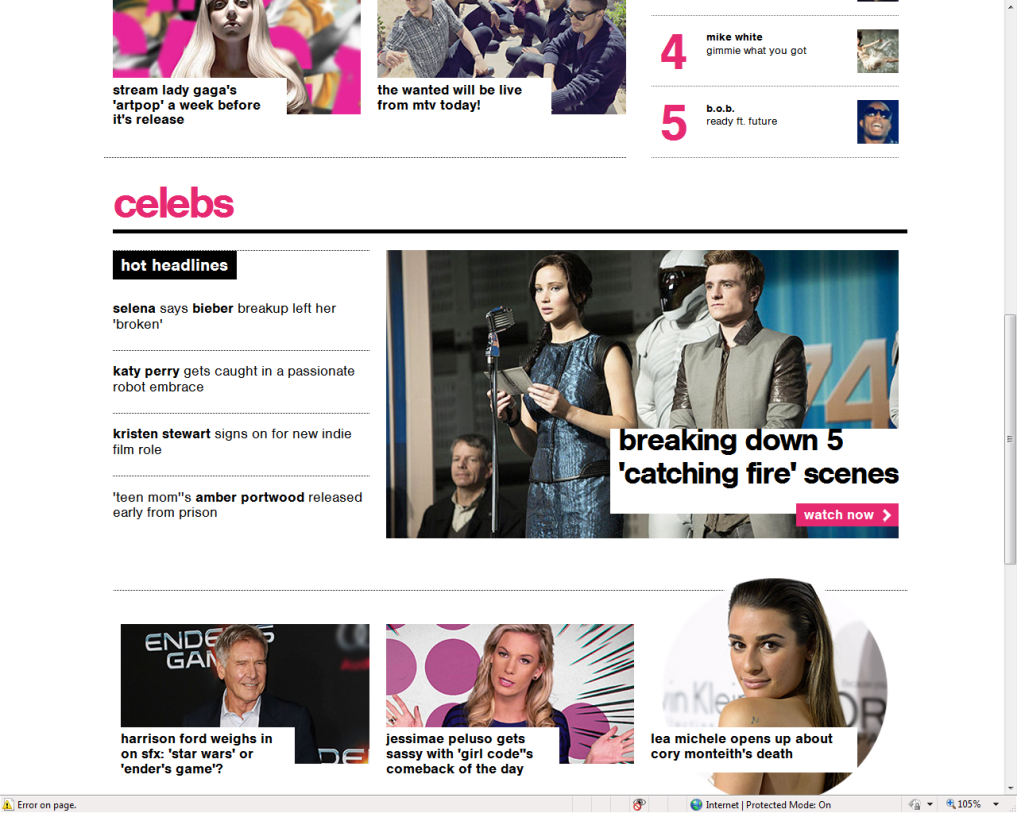 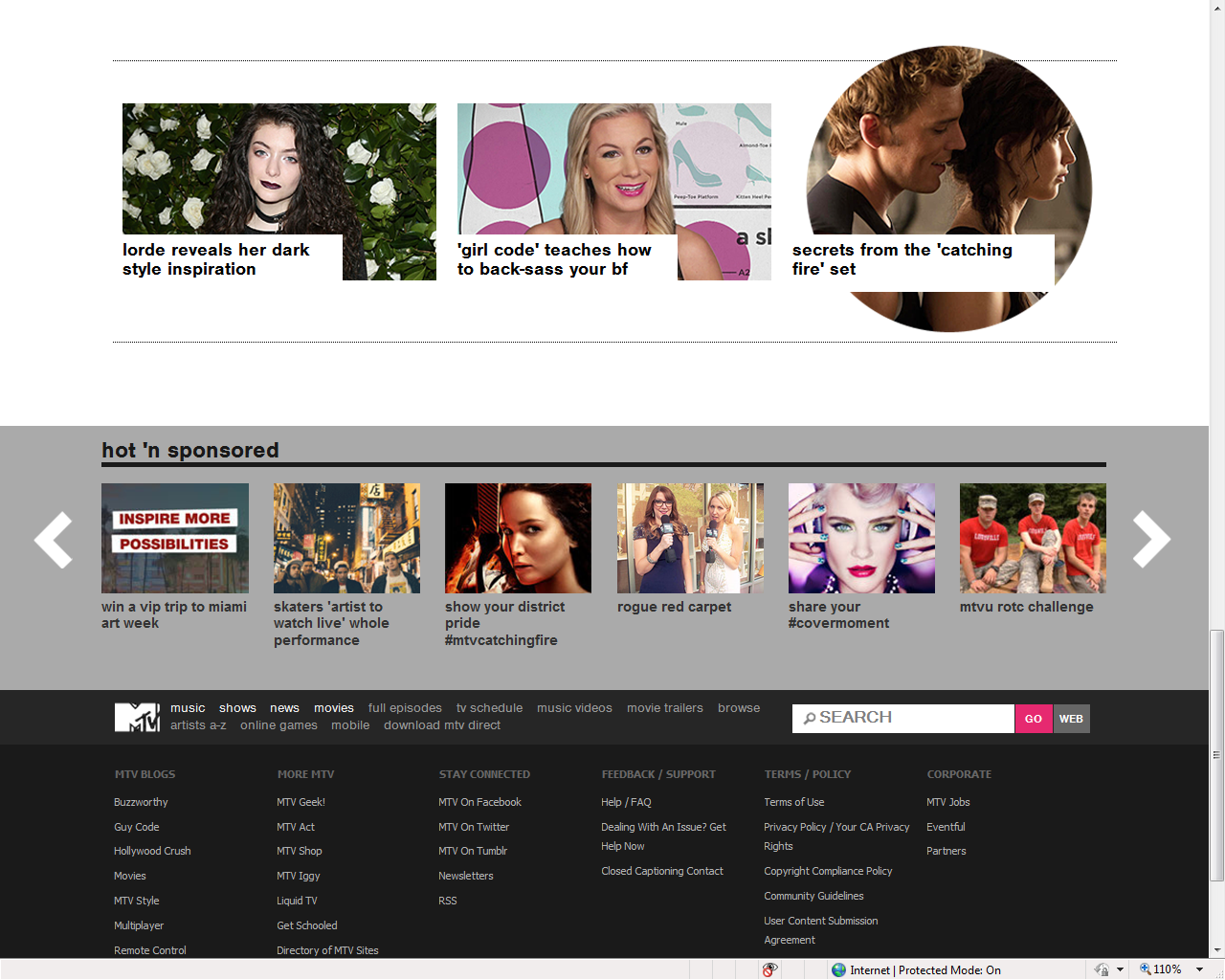 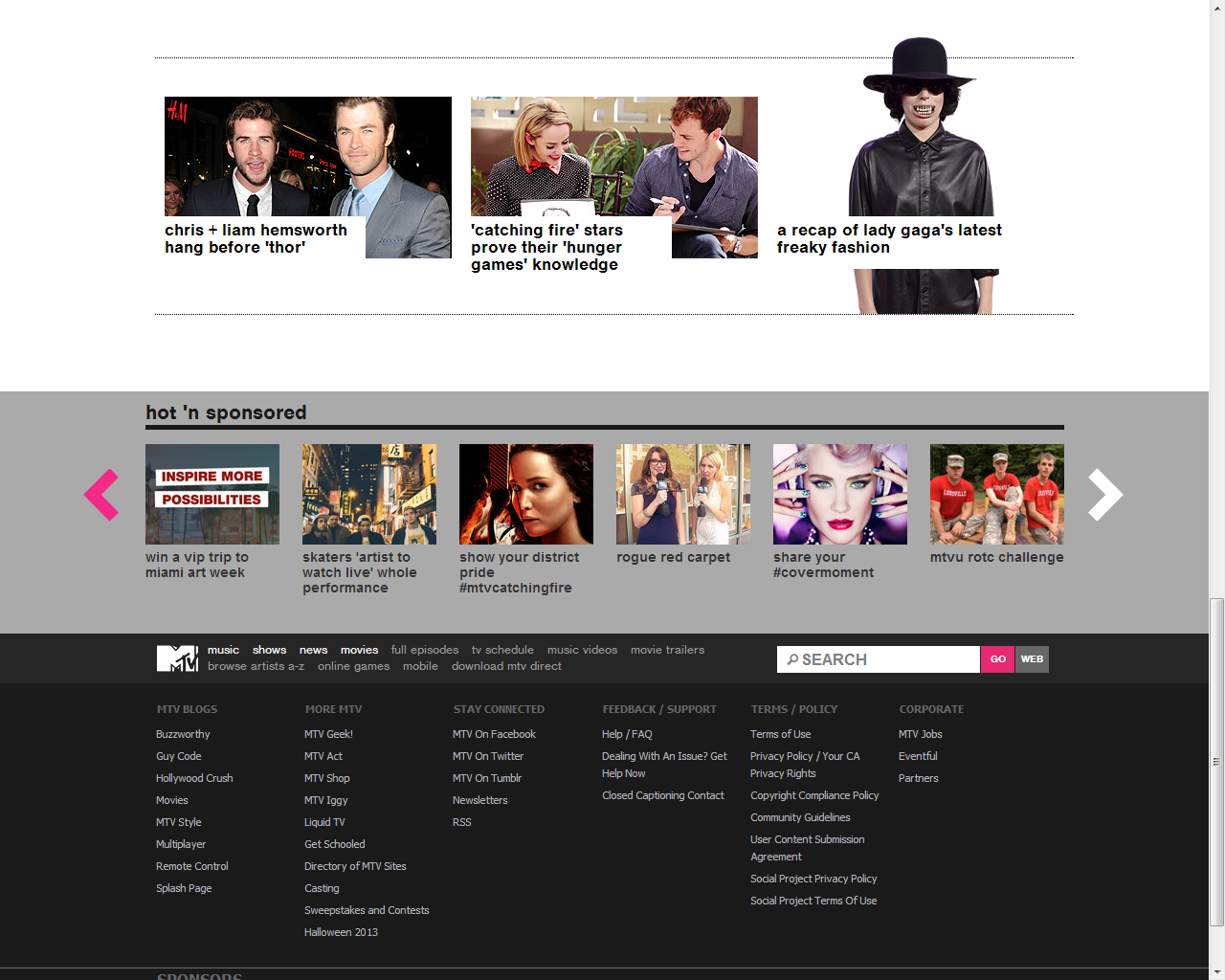 Social Posts 11/4
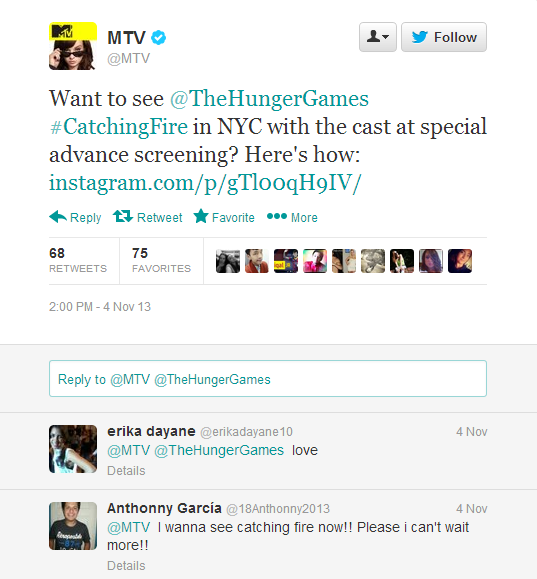 https://twitter.com/MTV/status/397483433020391424
Cobranded Leaderboard and Rectangle
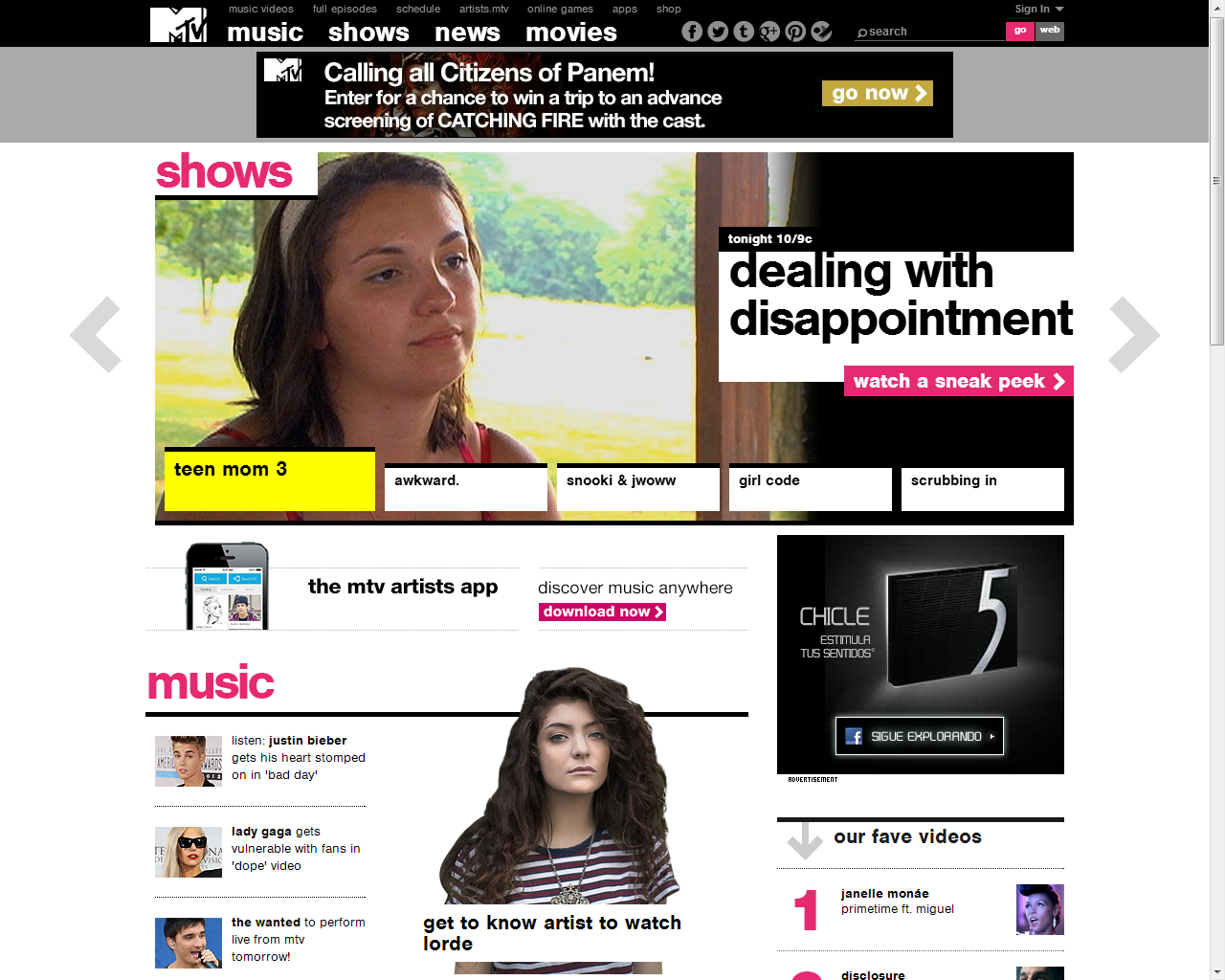 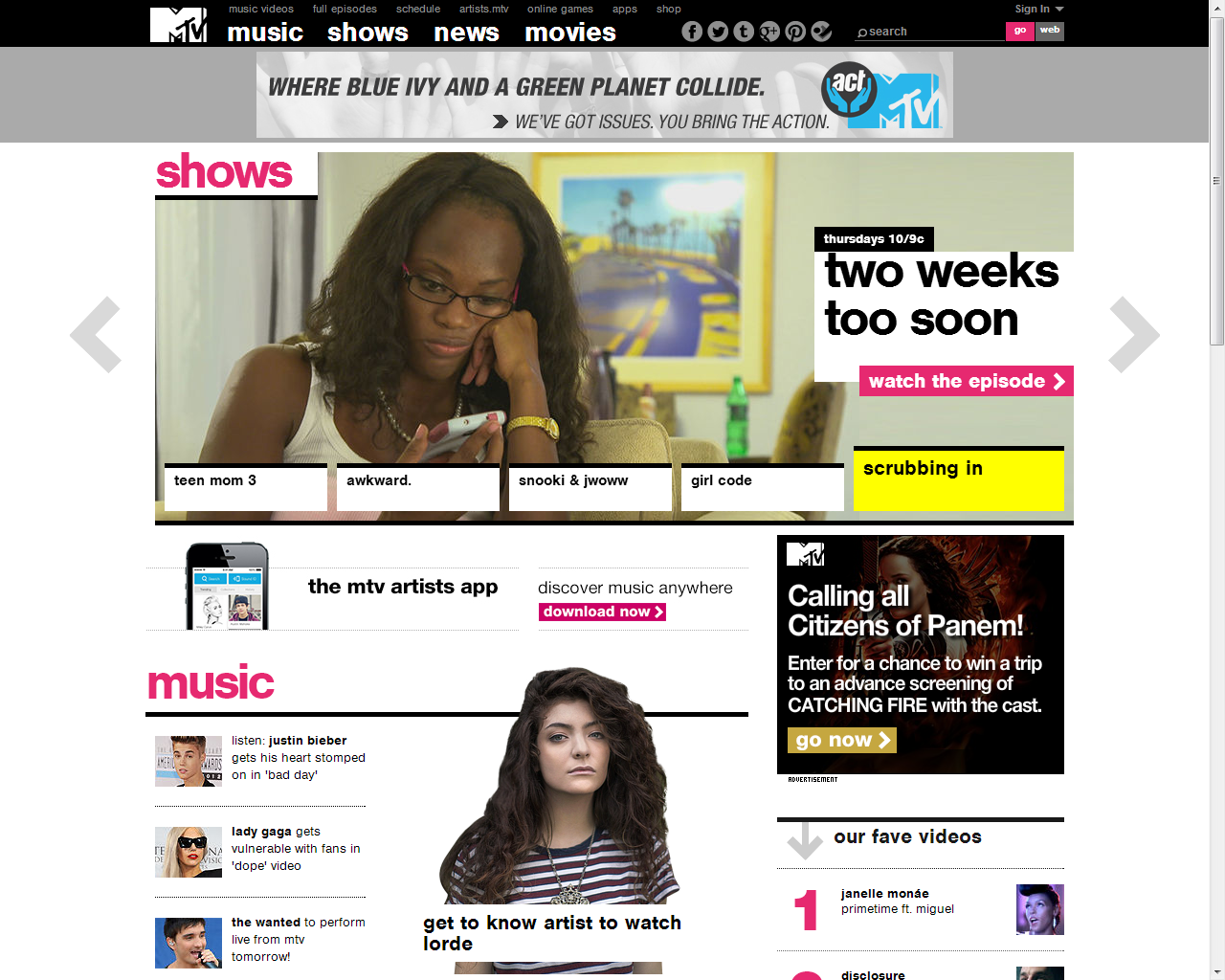 Catching Fire Social Submissions Wall 11/10
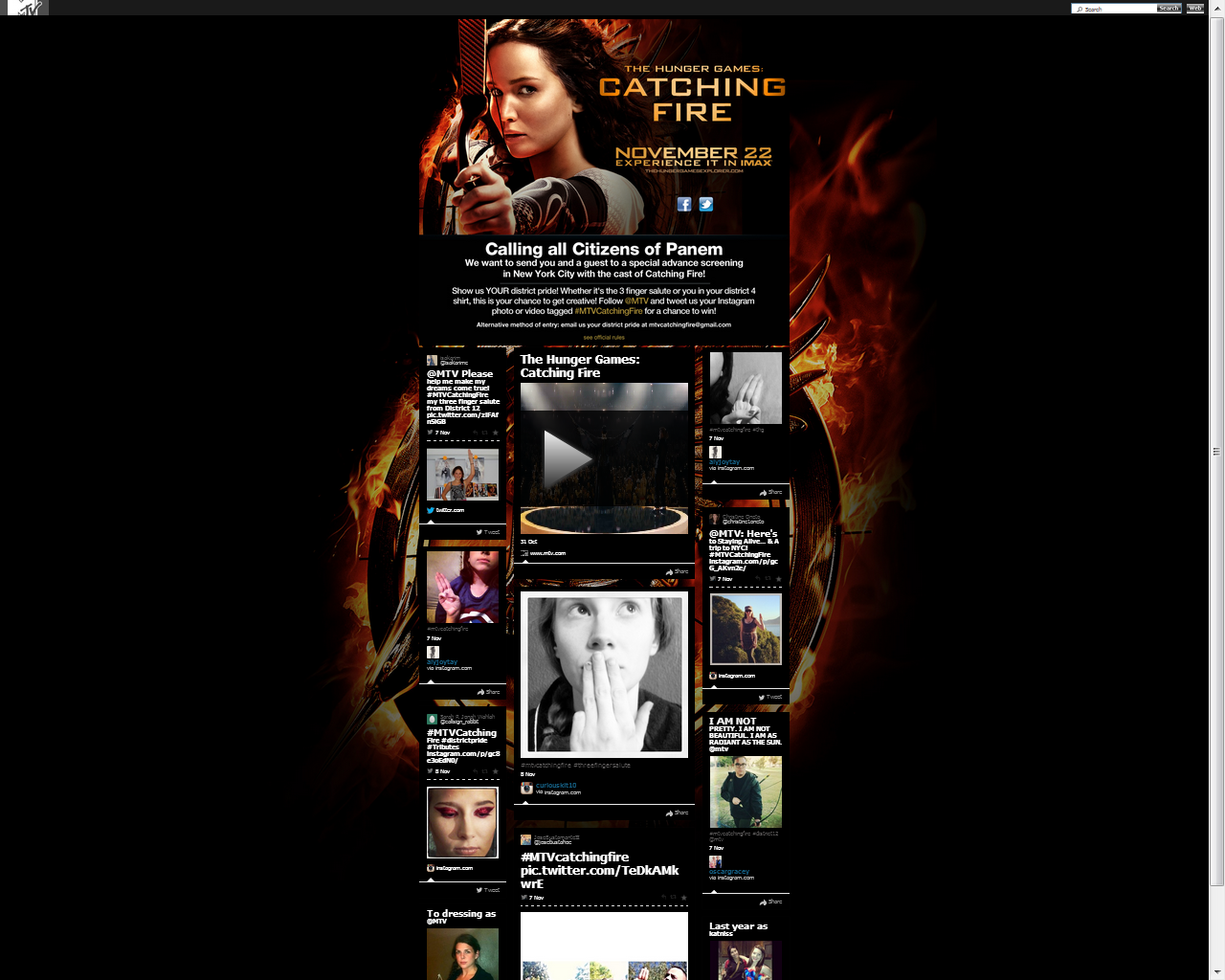 Catching Fire Social Submissions Wall 11/6
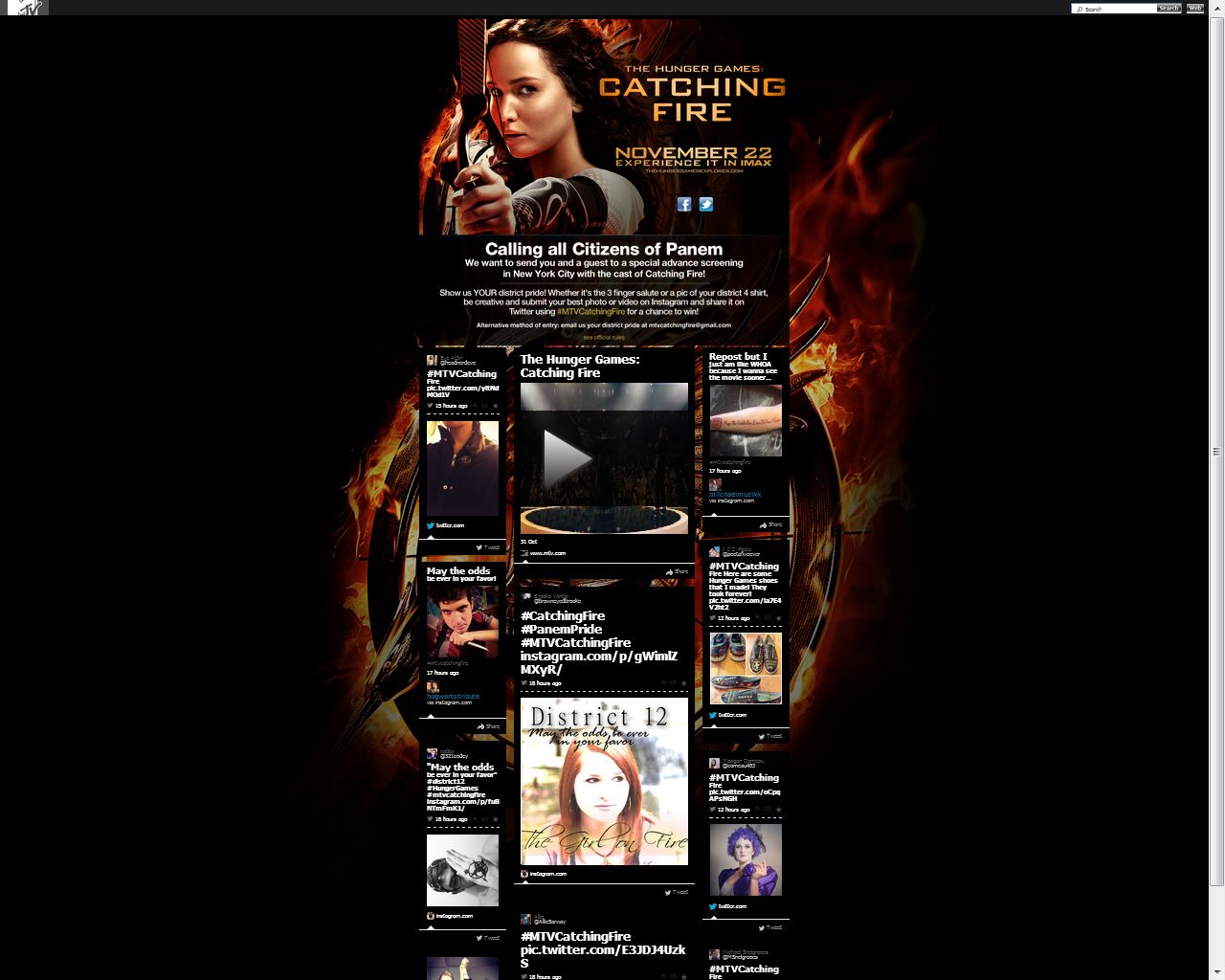 Catching Fire Social Submissions Wall
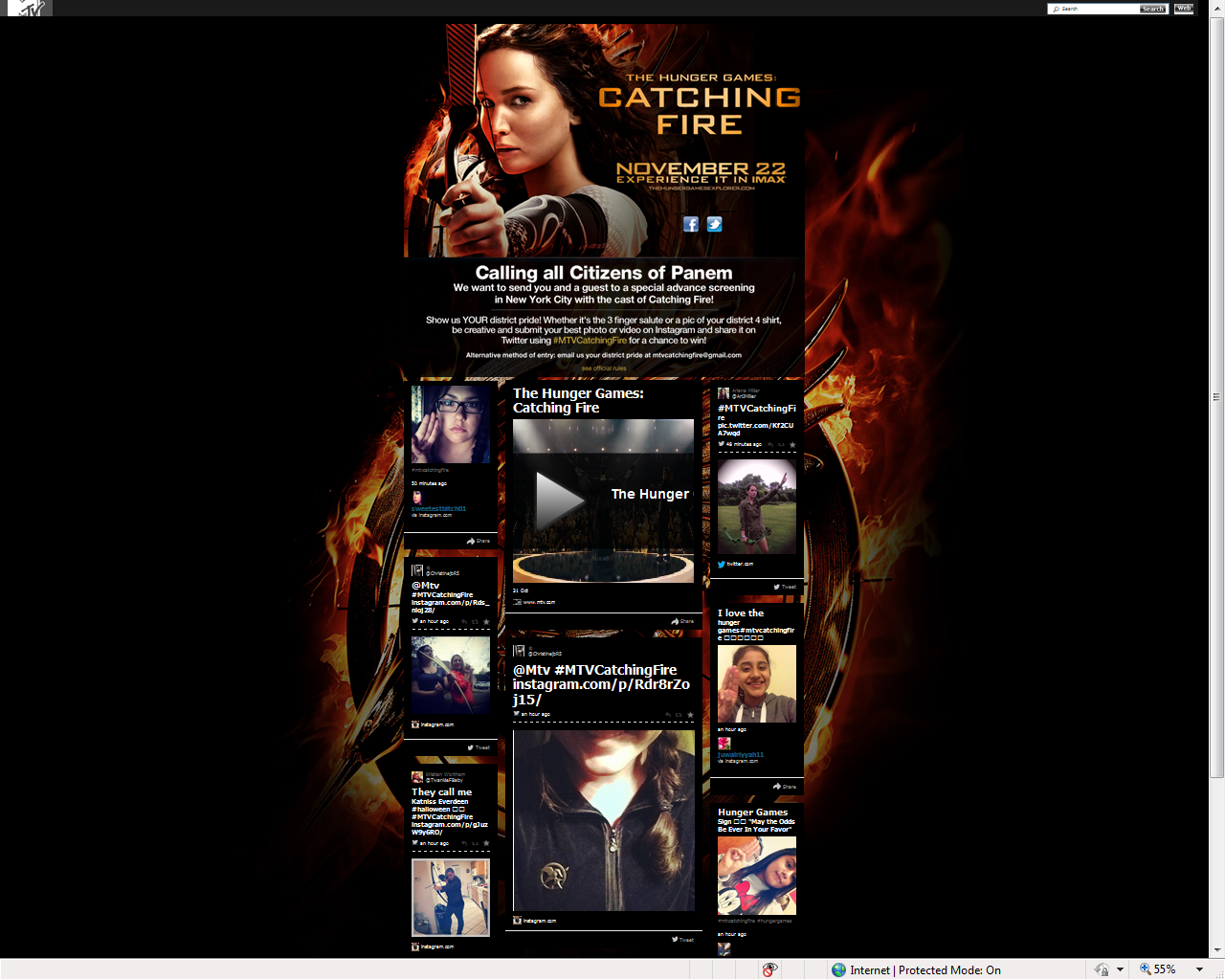 Instagram social post 1x 3 finger slaute - http://instagram.com/p/gTl00qH9IV/
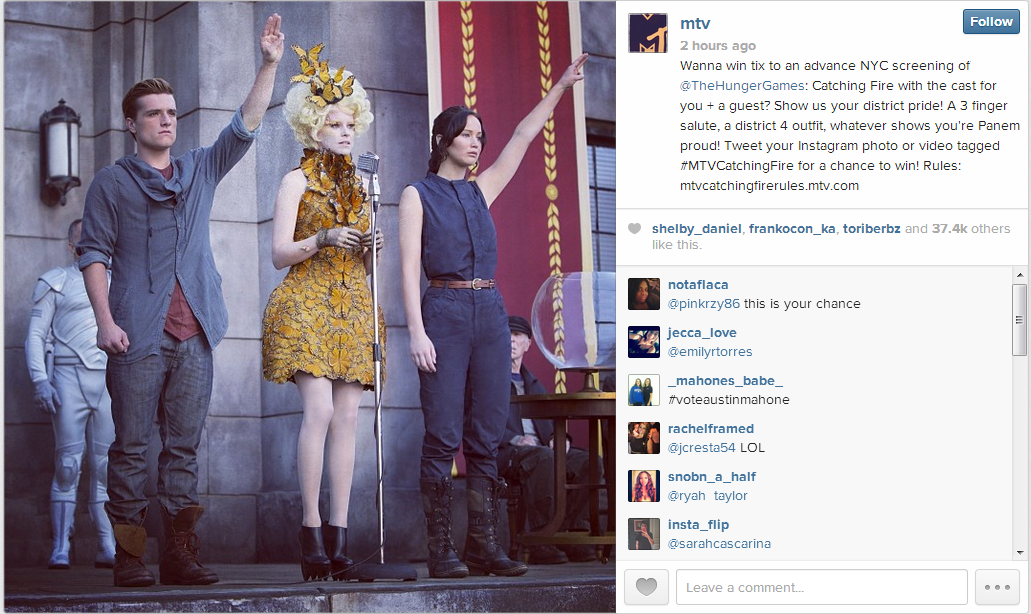 MTV Mobile Click to video
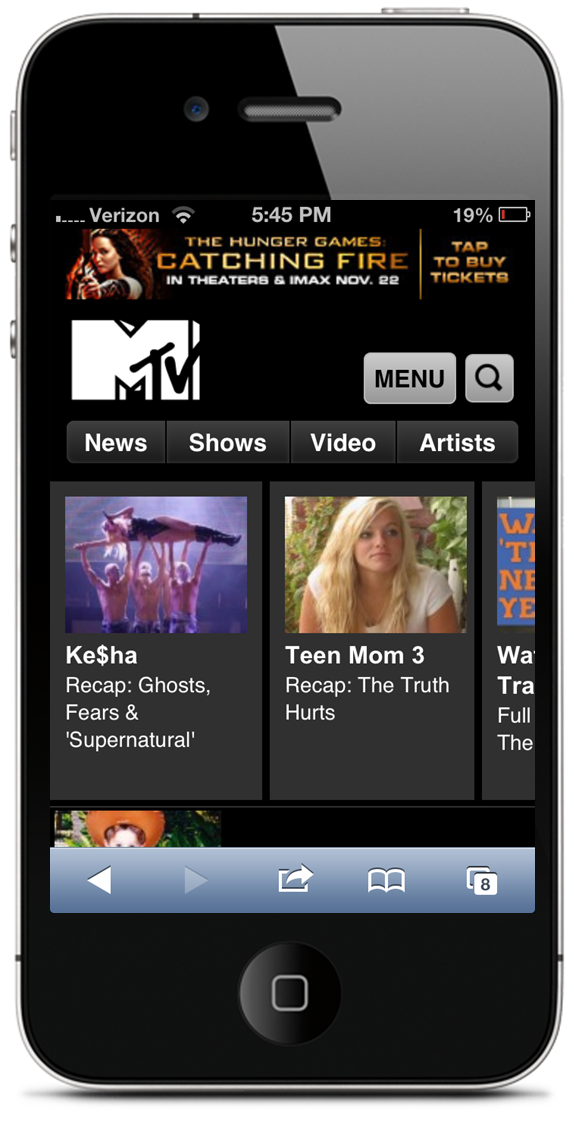 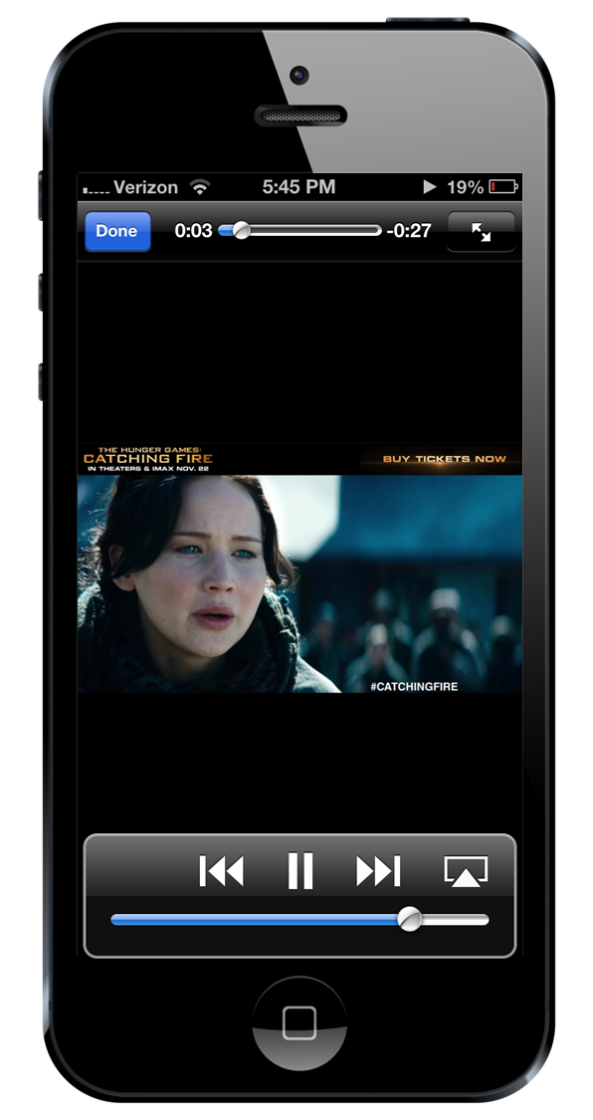 MTV Tablet Leaderboard Click to video
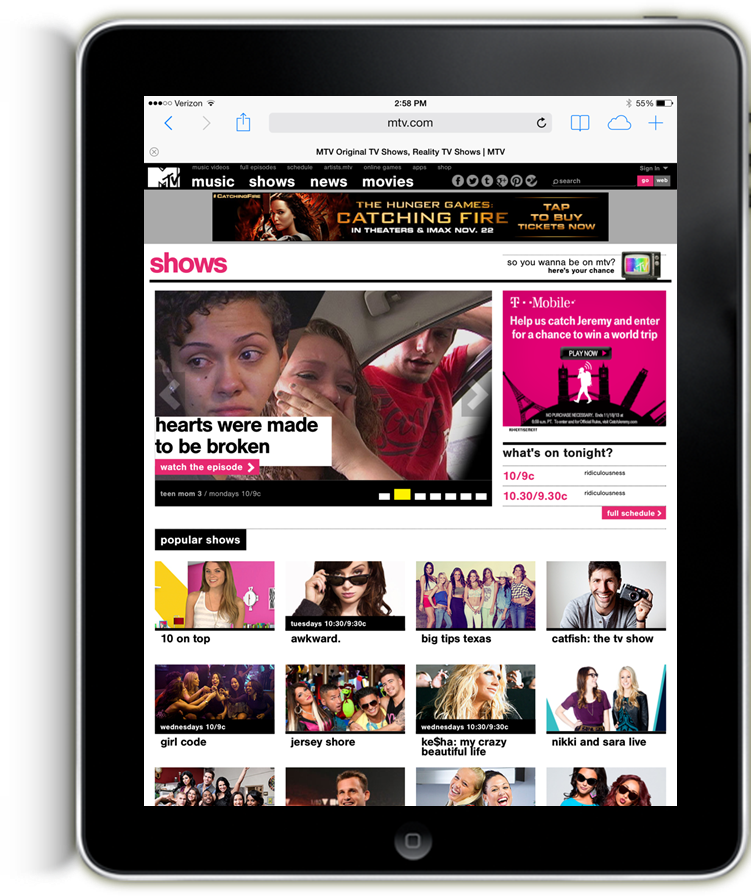 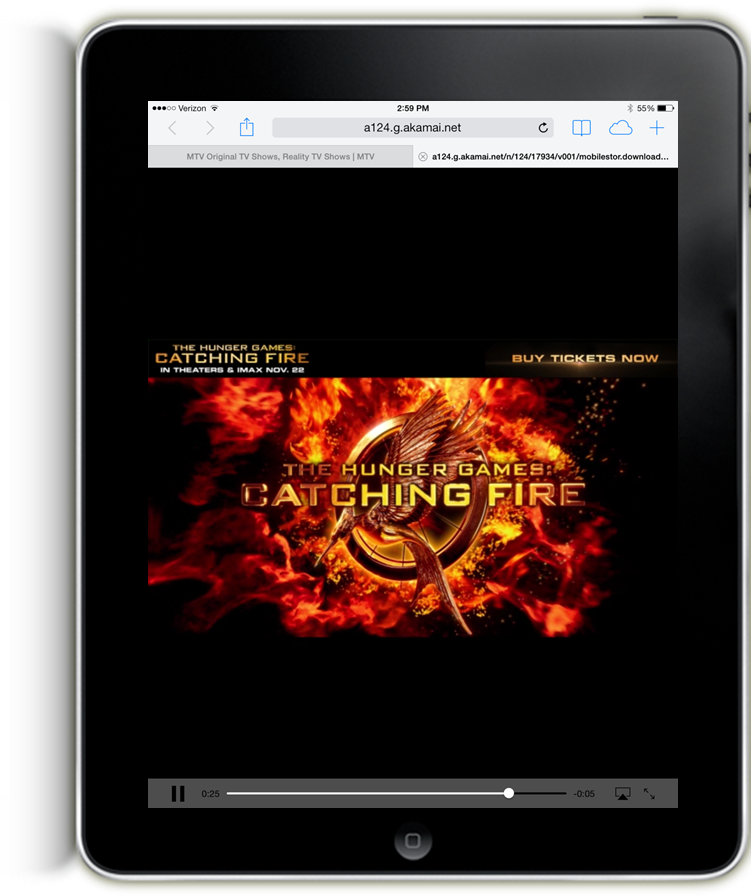 MTV – Video RB - 10/28
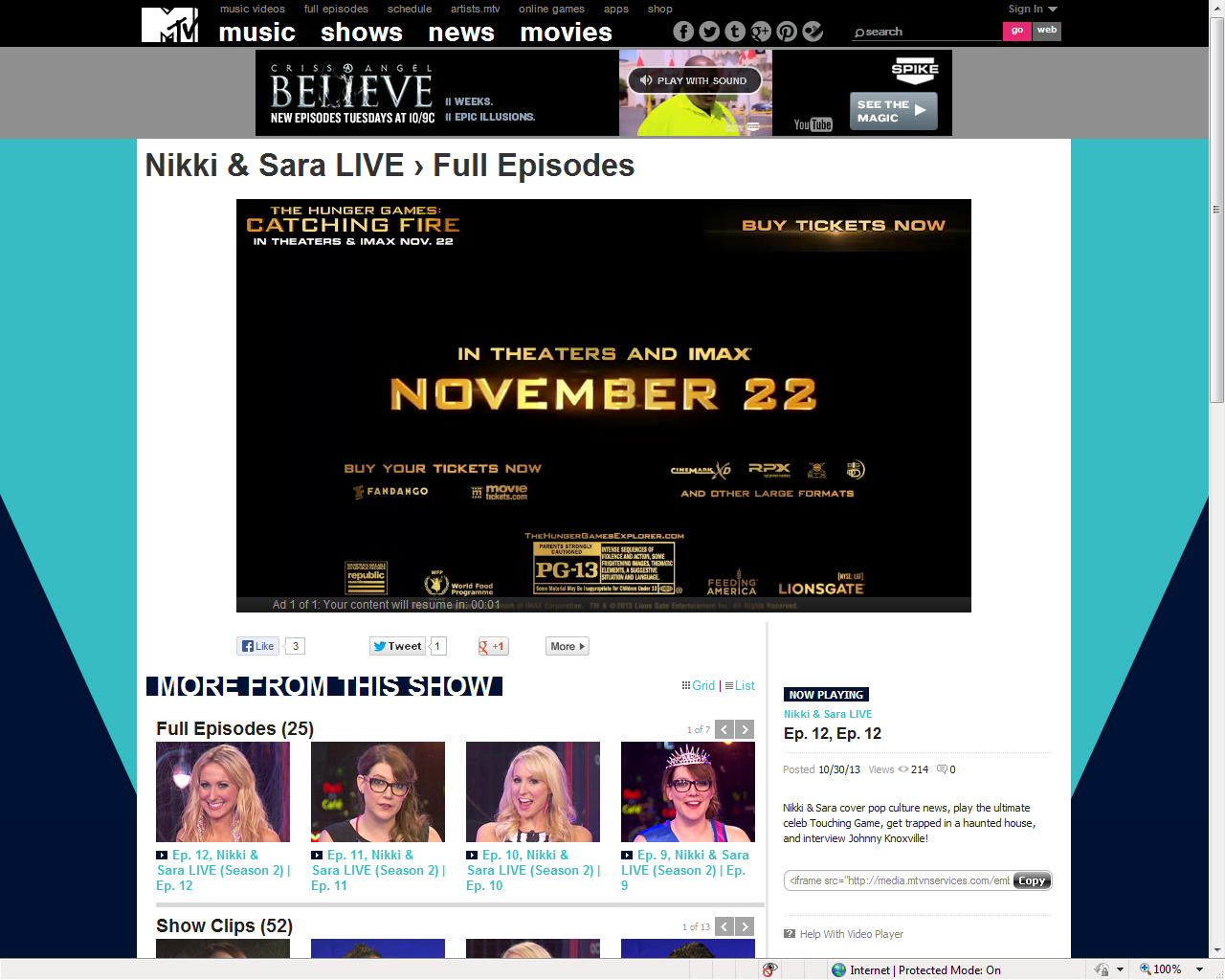 SOCIAL POSTS- NextMovie TWITTER 10/28
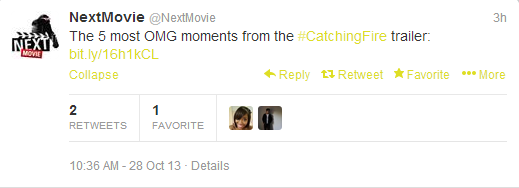 Video Targeted to In Season Programming-  including Awkward, Teen Mom & Nikki & Sara Live & Next Movie (640x480)
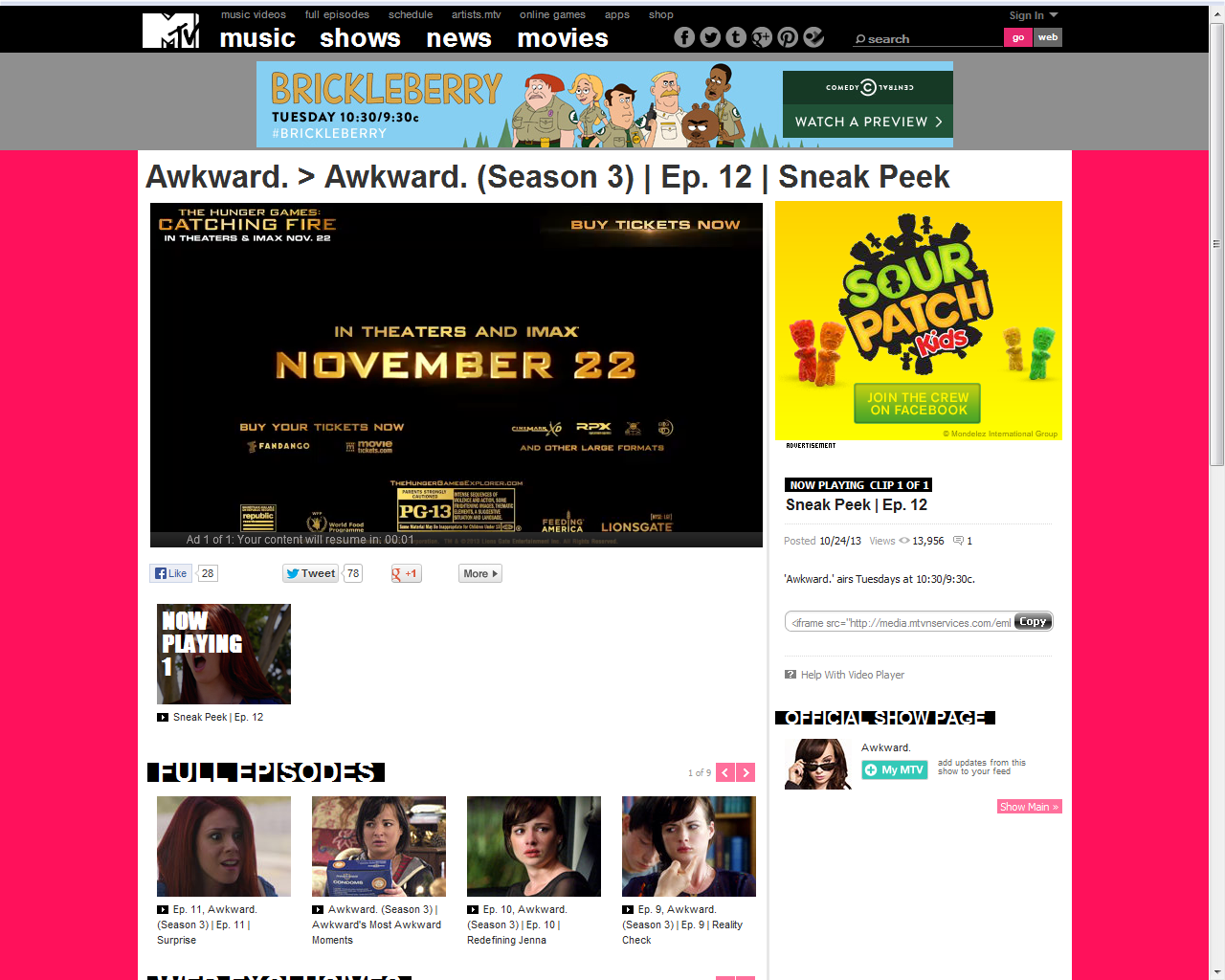 Video Targeted to Next Movie (640x480)
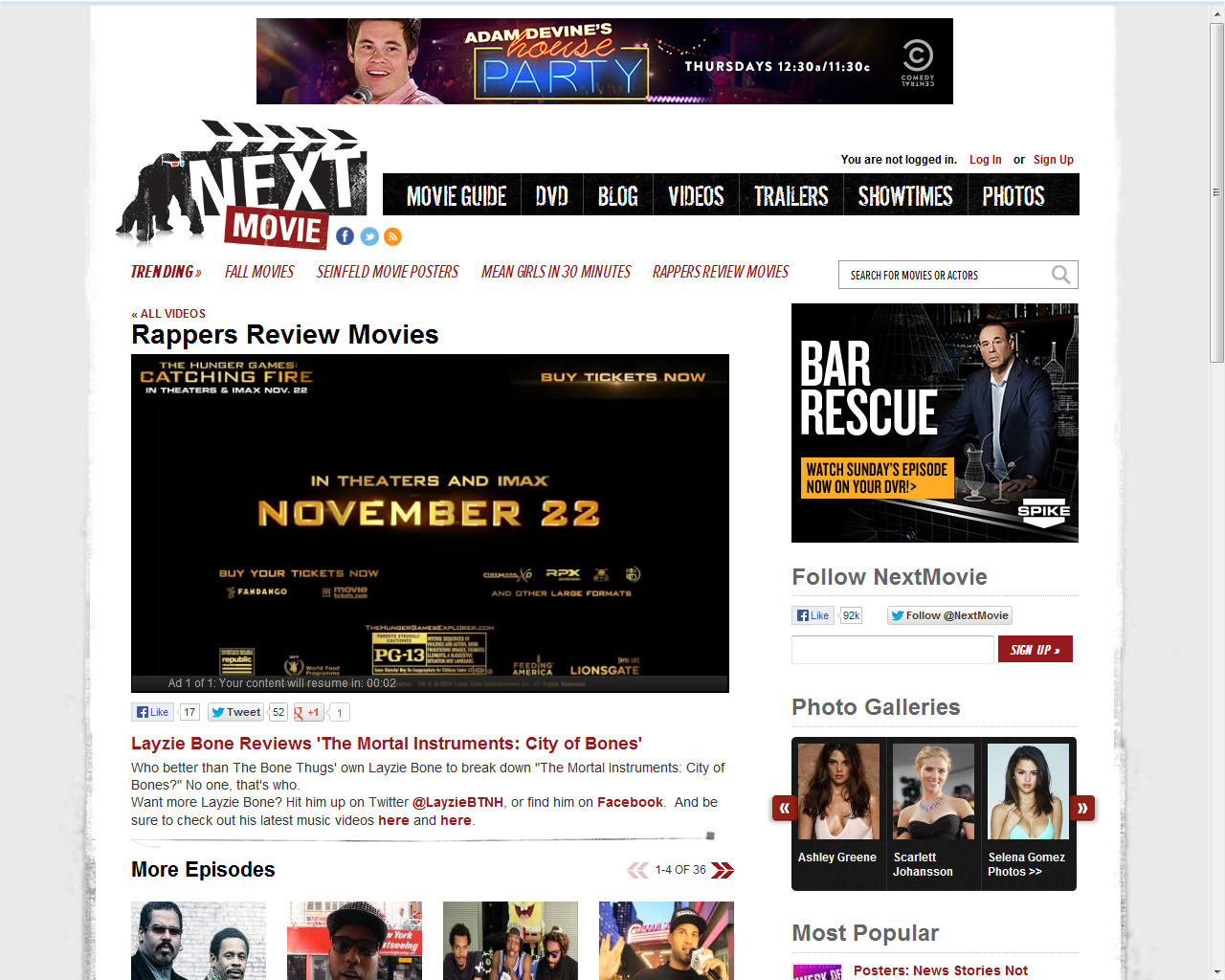 Leaderboard Targeted to MTV, CMT, Vh1
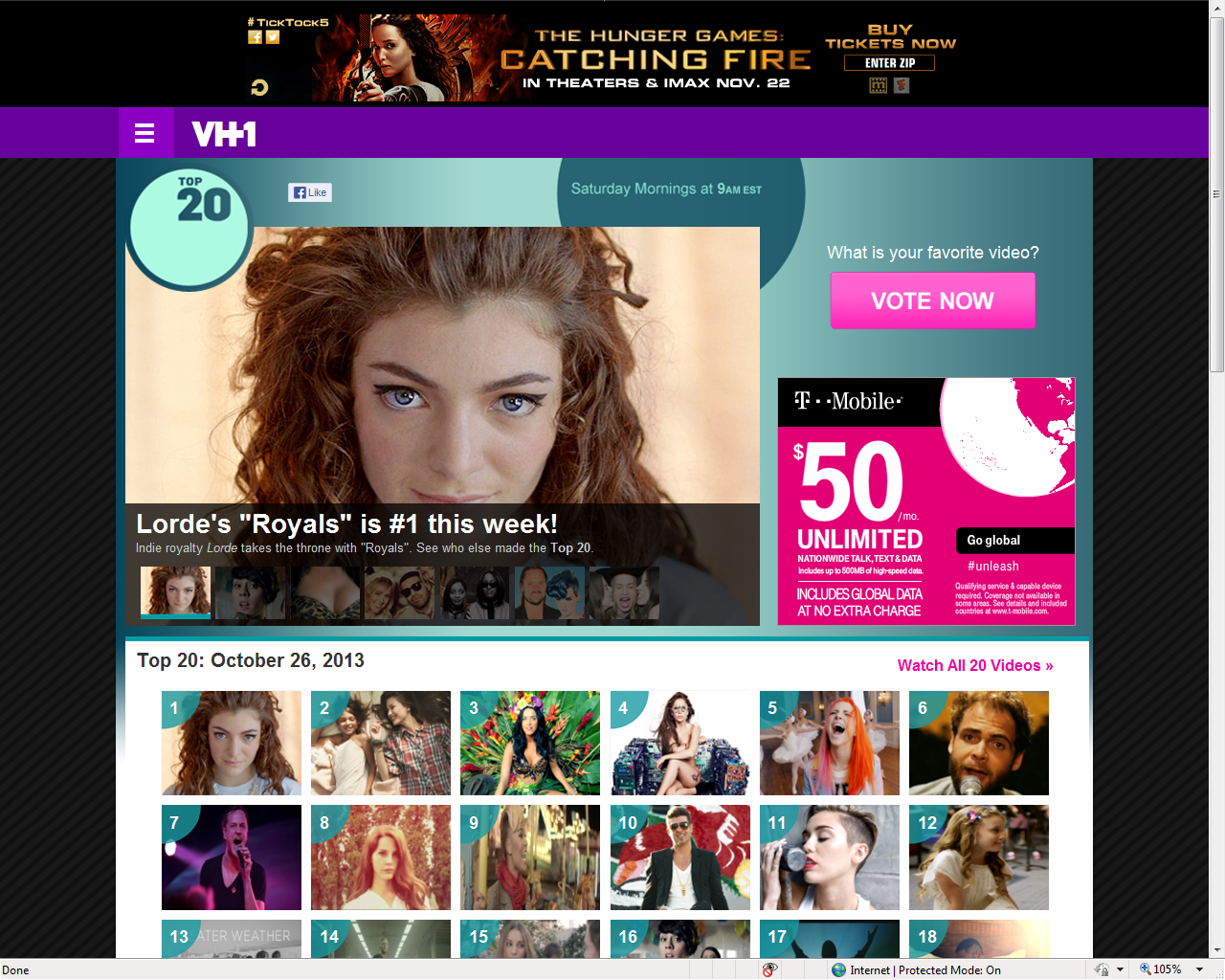 MTV Newsletter-1x 10/28/13
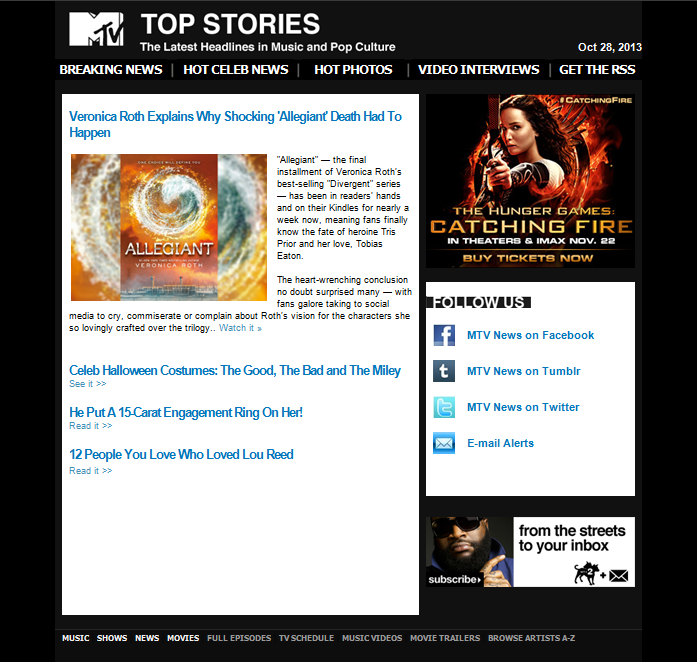 Rectangle Targeted to NextMovie
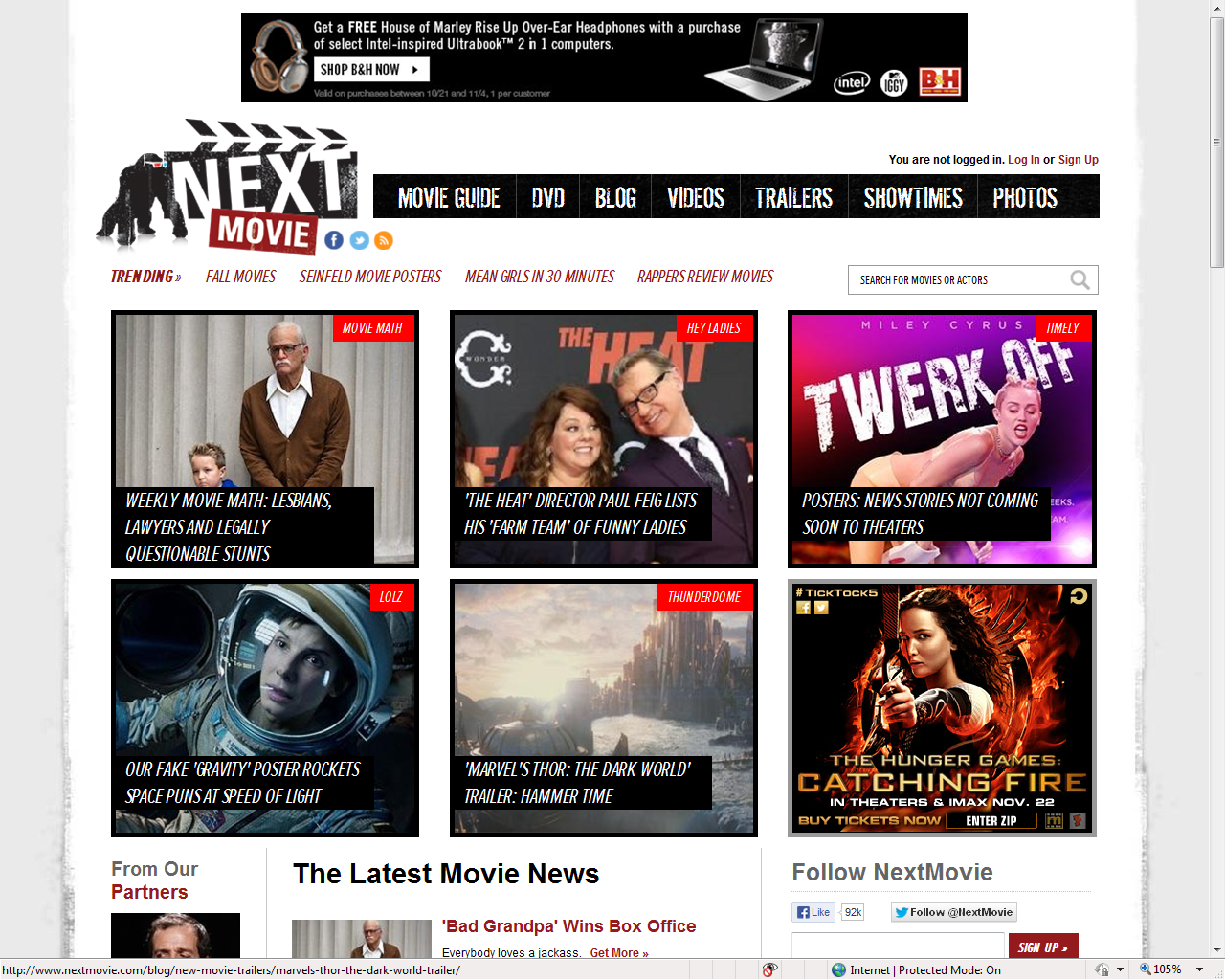 Rectangle Targeted to In Season Programming- including Awkward, Teen Mom & Nikki & Sara Live & NextMovie
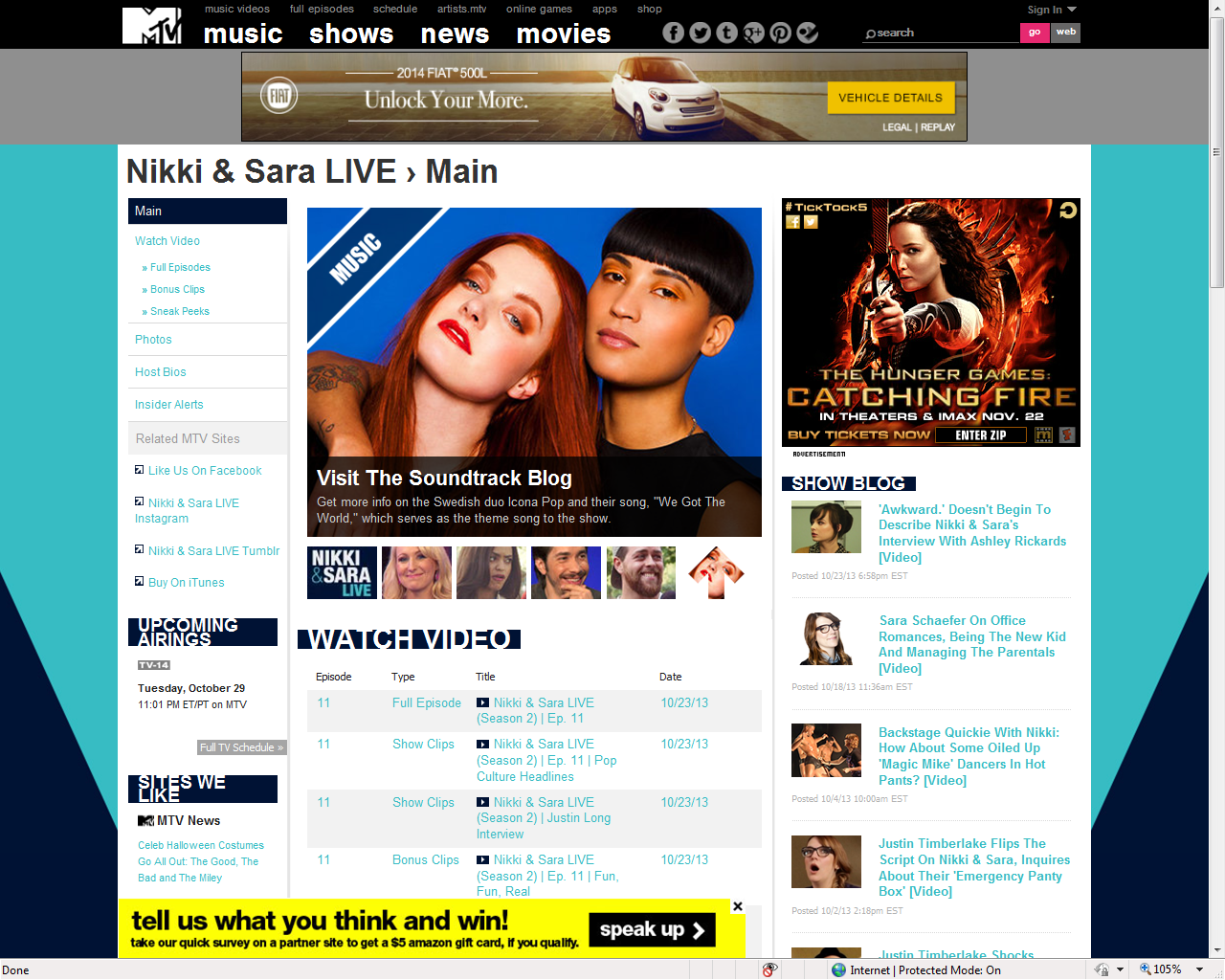 MTV –  HOMEPAGE 10/1 RB
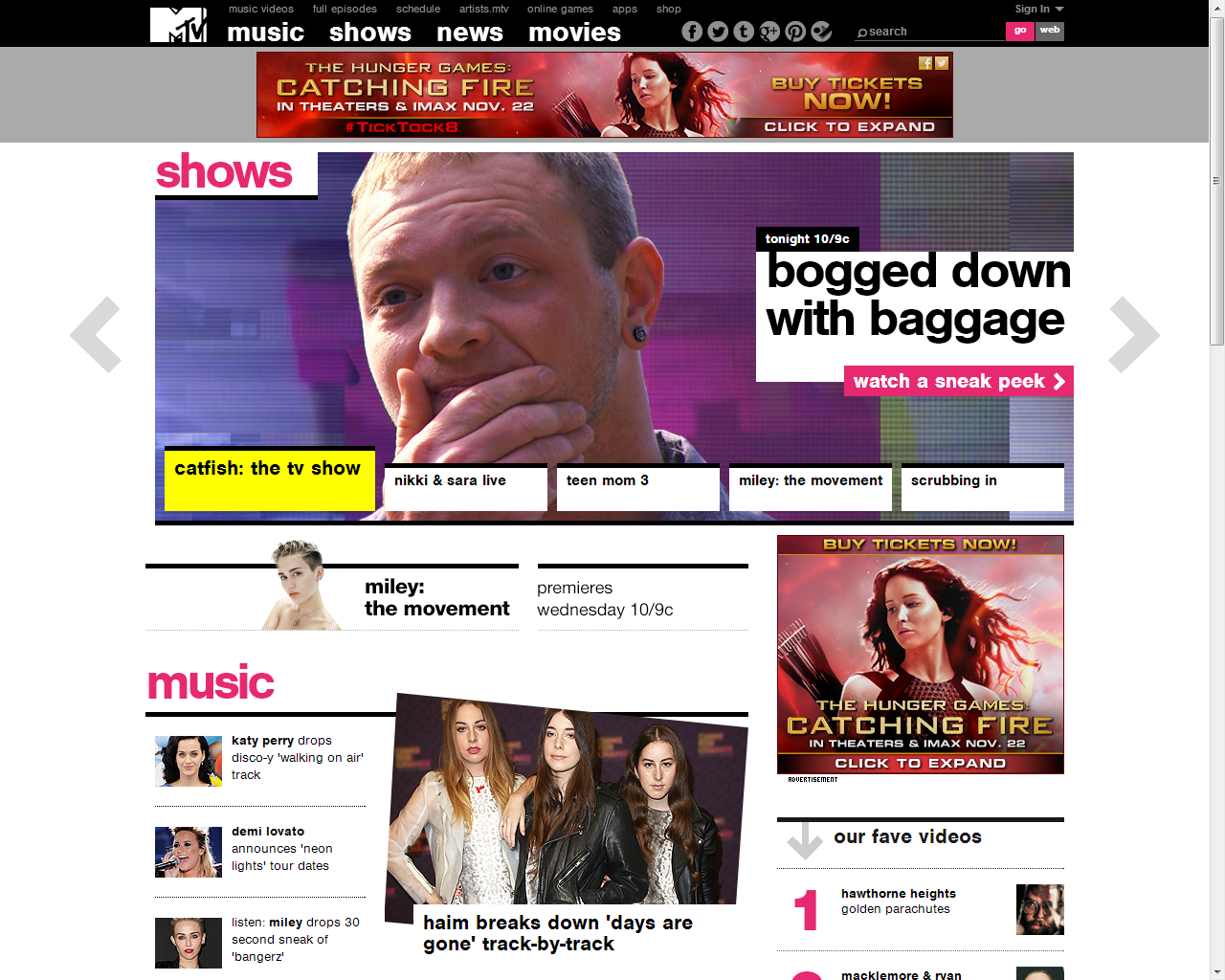 CATCHING FIRE- MTV MOBILE HOMEPAGE ROADBLOCK 10/1
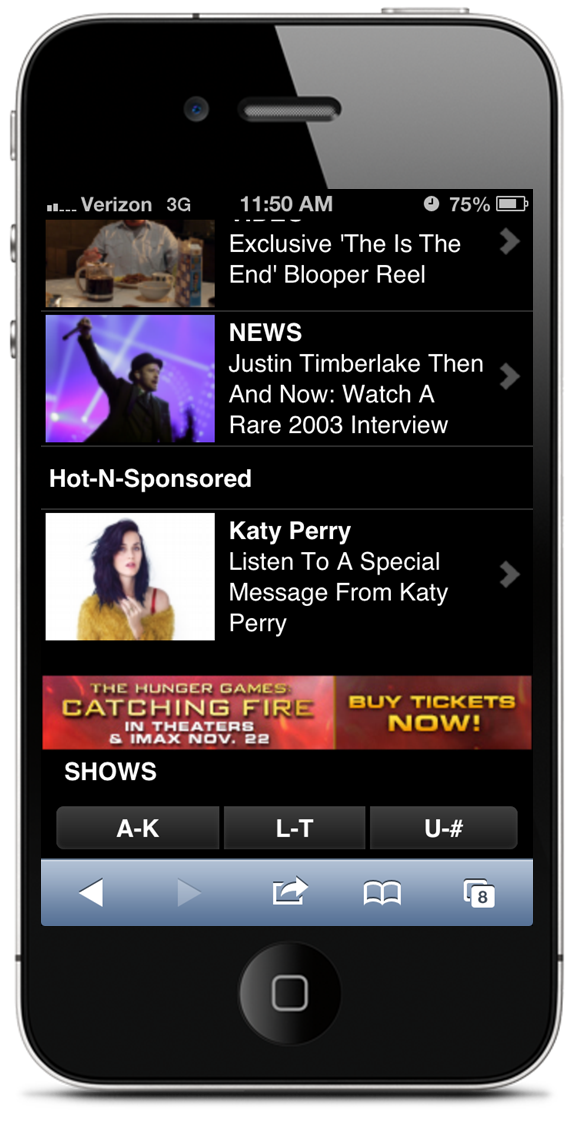 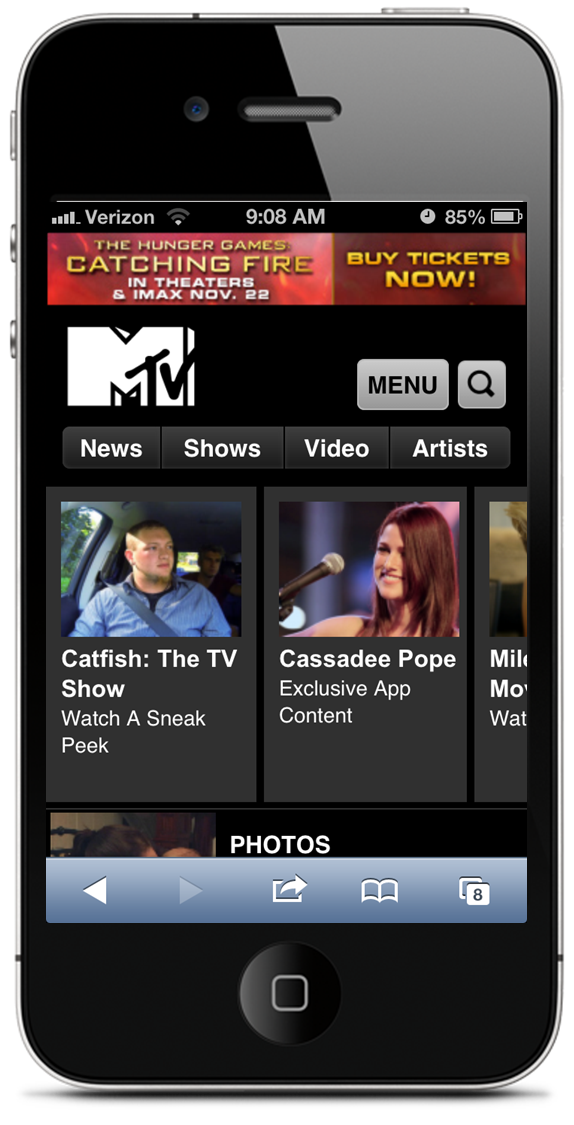 CATCHING FIRE- MTV MOBILE HOMEPAGE ROADBLOCK 10/1
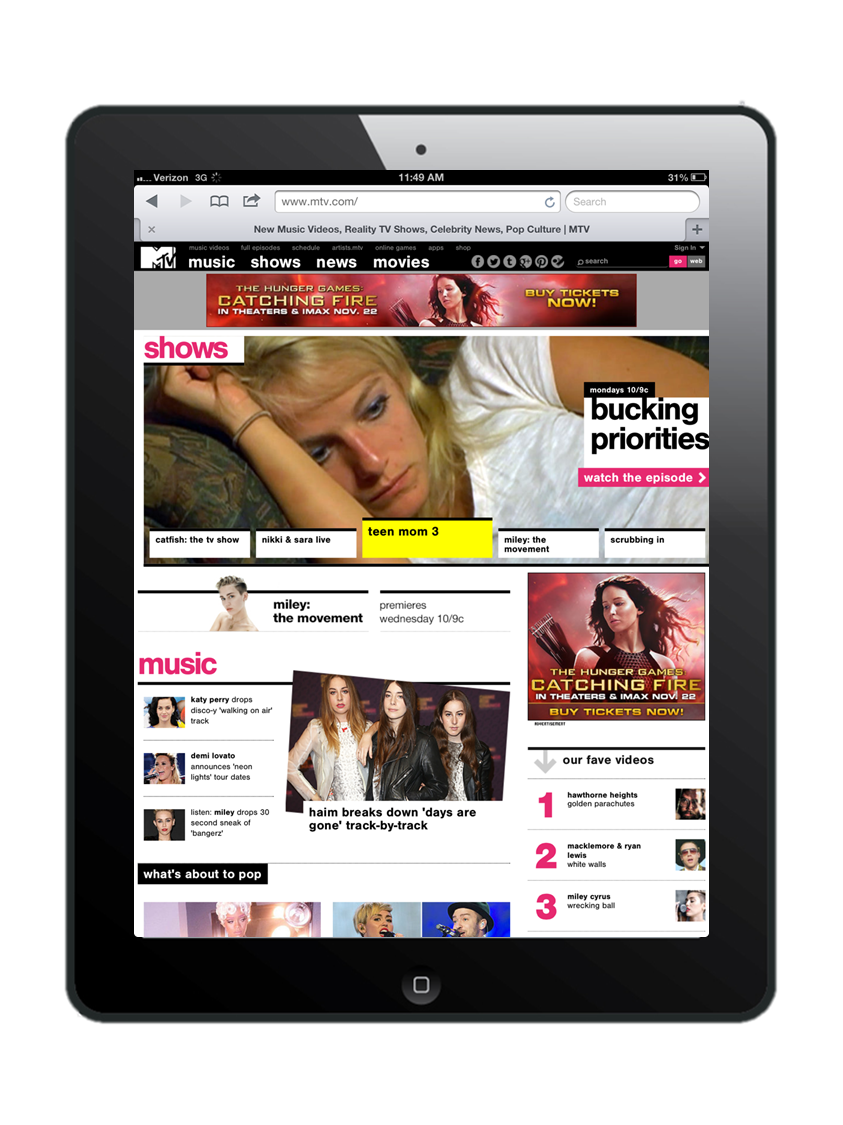 SOCIAL POSTS- MTV TWITTER 10/22
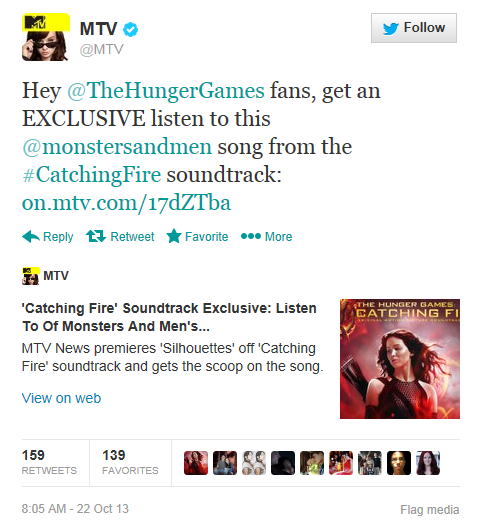 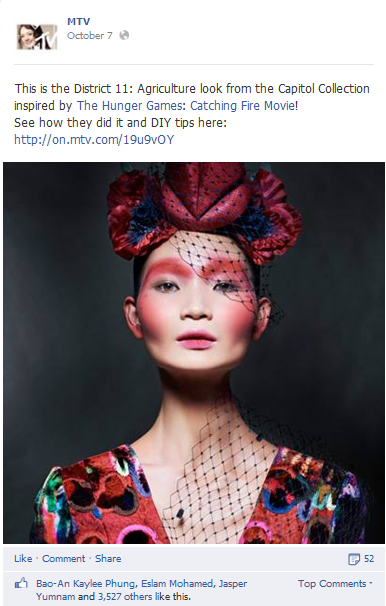 [Speaker Notes: https://twitter.com/MTV/status/392668067710636032]
SOCIAL POSTS- Movies. MTV
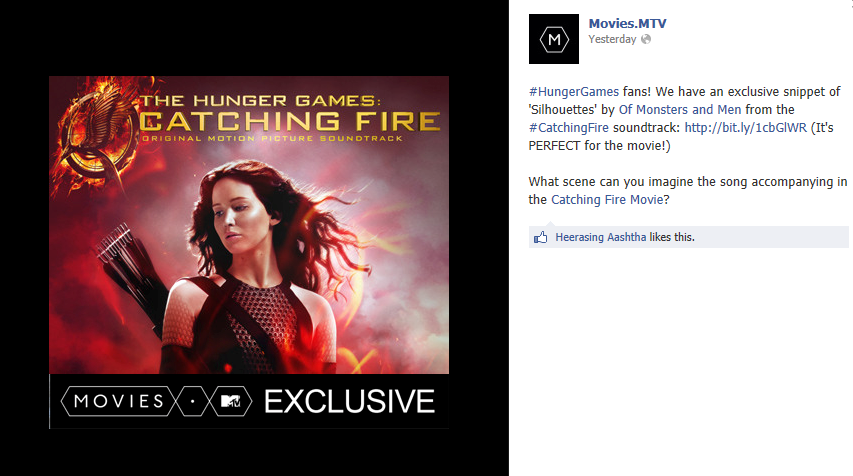 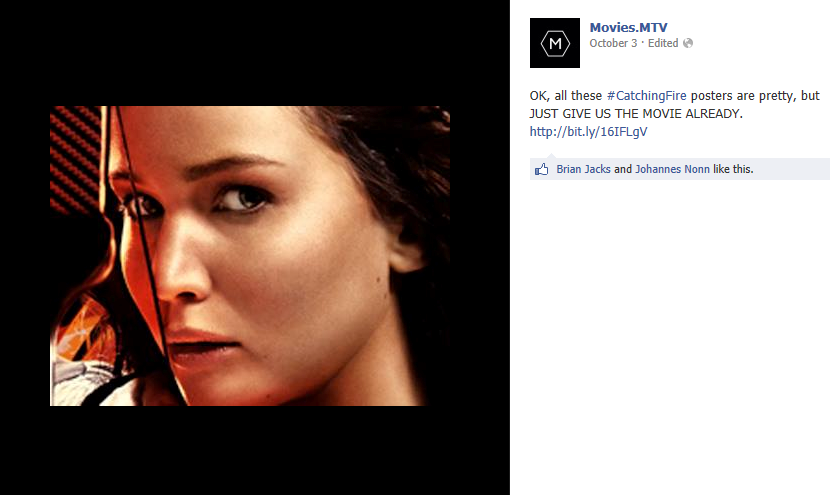 [Speaker Notes: https://www.facebook.com/movies.mtv#!/photo.php?fbid=218056371697716&set=a.166320160204671.1073741829.165270260309661&type=1

https://www.facebook.com/movies.mtv#!/photo.php?fbid=211698895666797&set=a.166320160204671.1073741829.165270260309661&type=1]
SOCIAL POSTS- MTV News
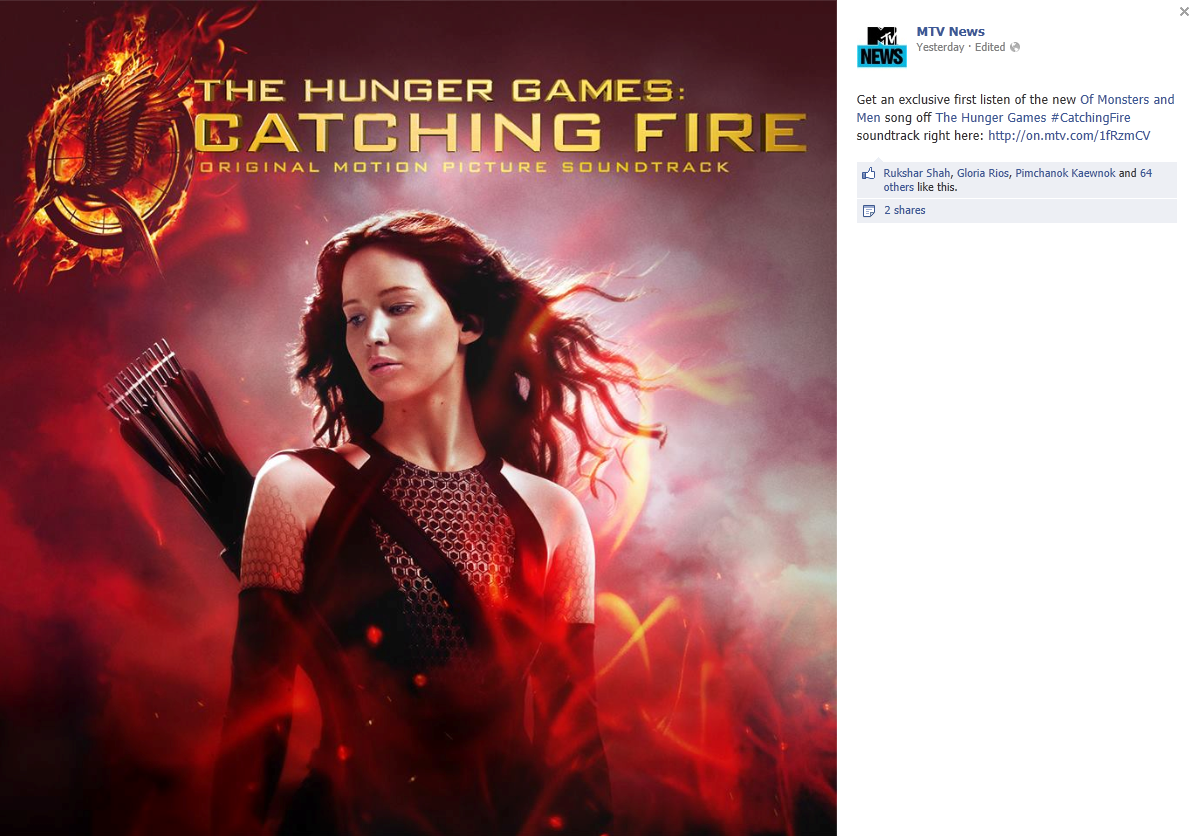 [Speaker Notes: https://www.facebook.com/mtvnews#!/photo.php?fbid=618386764870178&set=a.362063643835826.76673.105317422843784&type=1]
MTV Movies
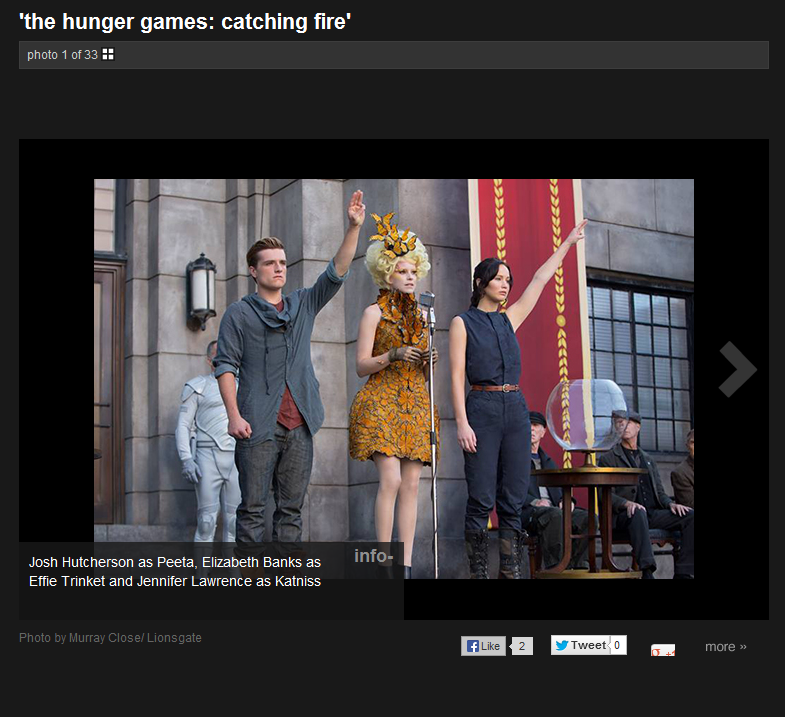 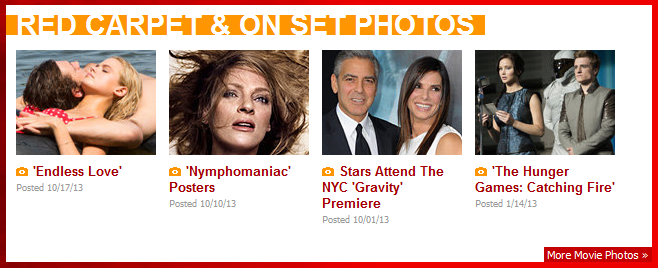 [Speaker Notes: http://www.mtv.com/photos/the-hunger-games-catching-fire/1700153/8541740/photo.jhtml#8541740]
Hunger Game Social Promotions- MTV Twitter, MTV News Twitter, MTV Facebook- 11/6
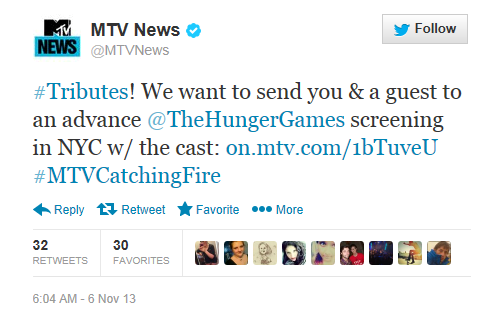 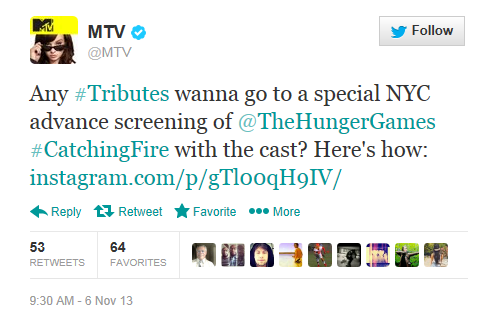 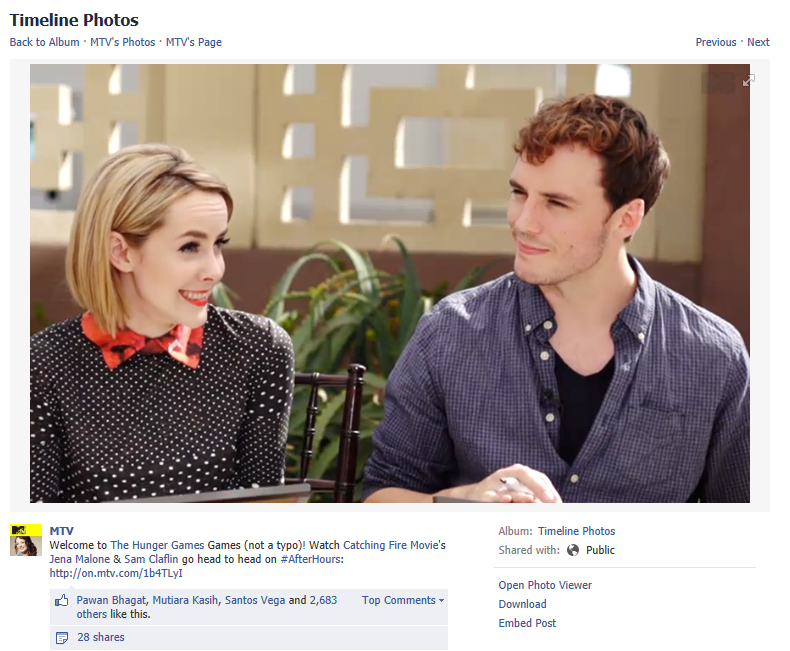 [Speaker Notes: https://twitter.com/MTV/status/398140324620800000

https://twitter.com/MTVNews/status/398088494406717440

https://www.facebook.com/photo.php?fbid=10151695400101701&set=a.75020081700.87864.7245371700&type=1]